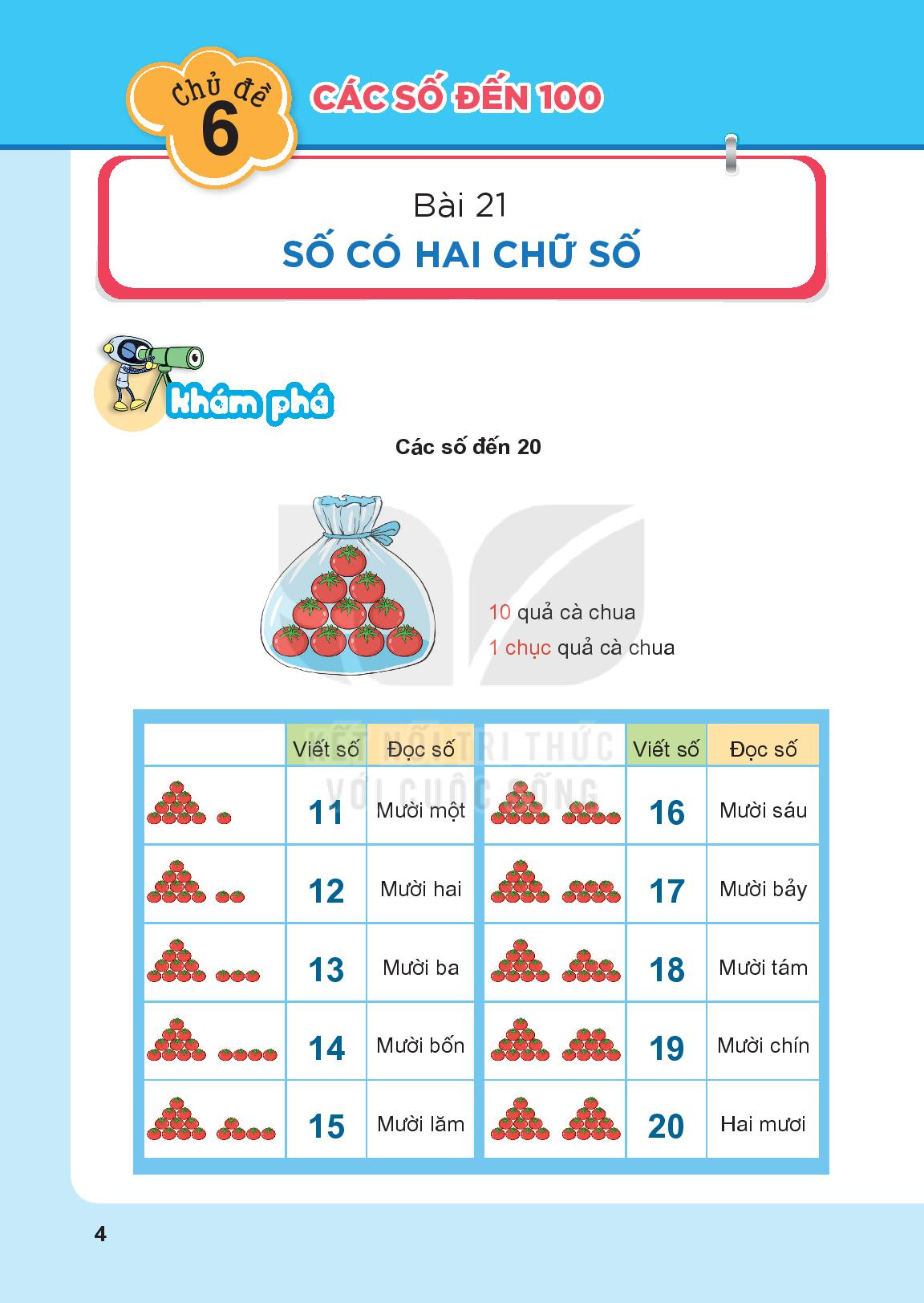 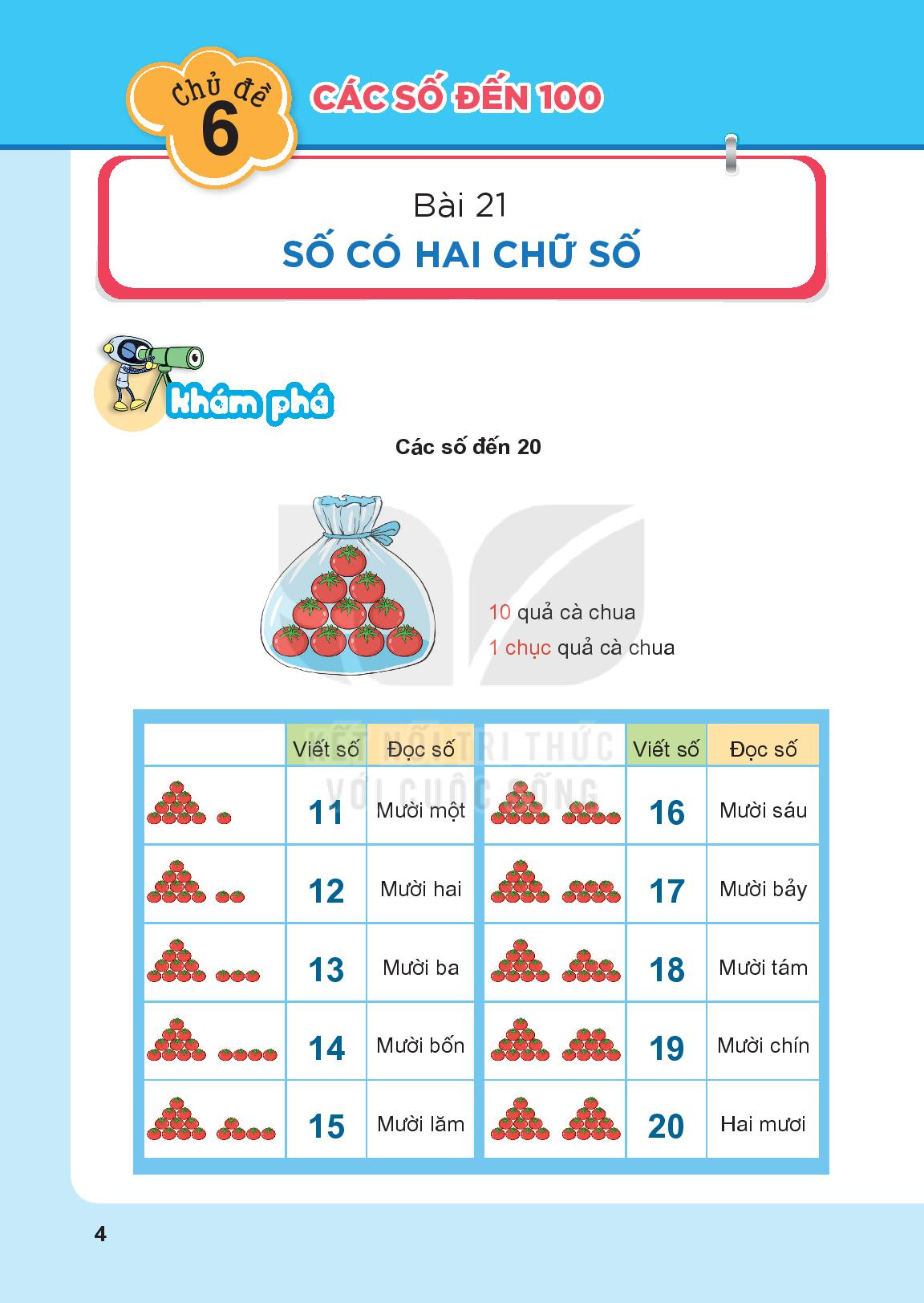 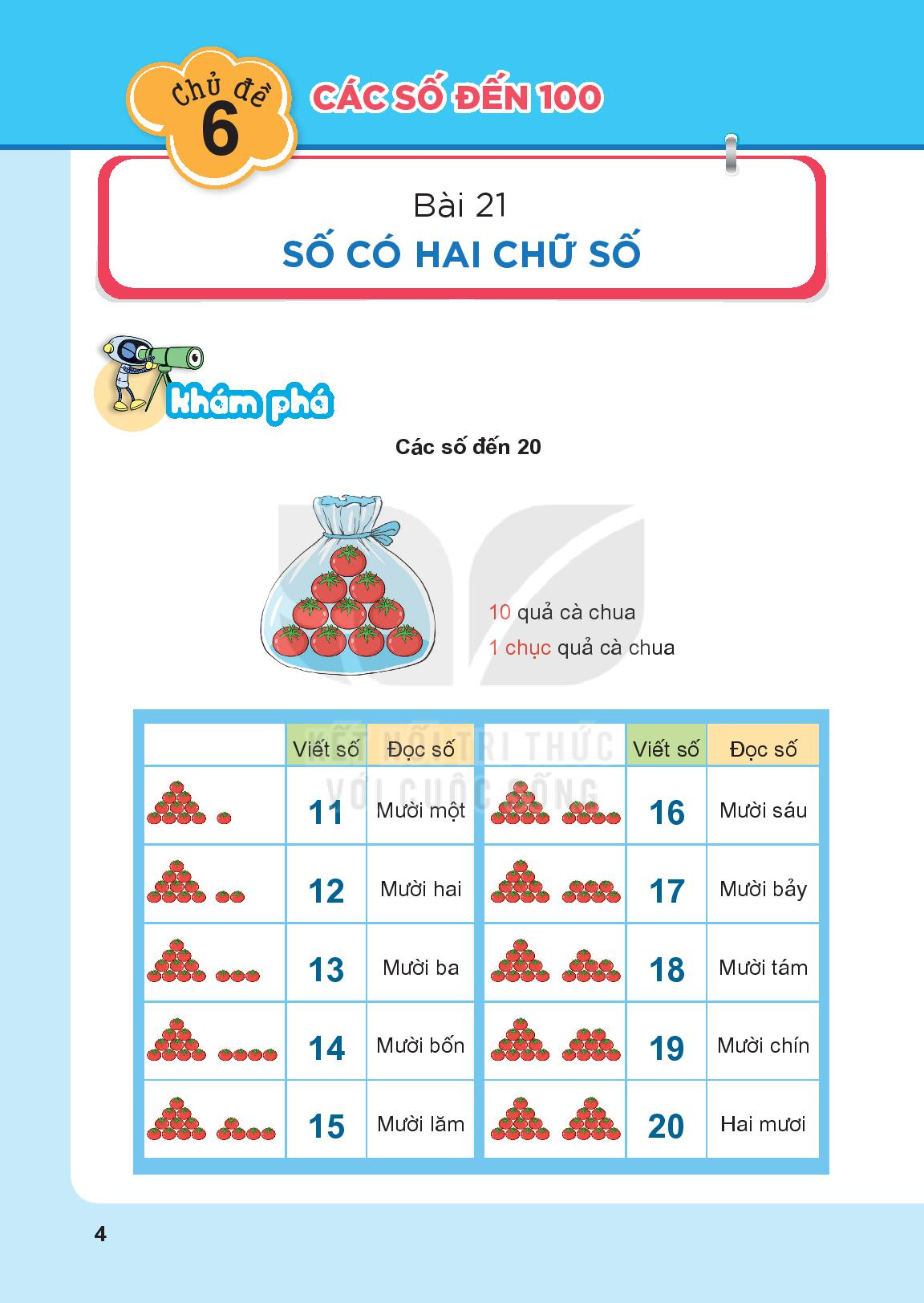 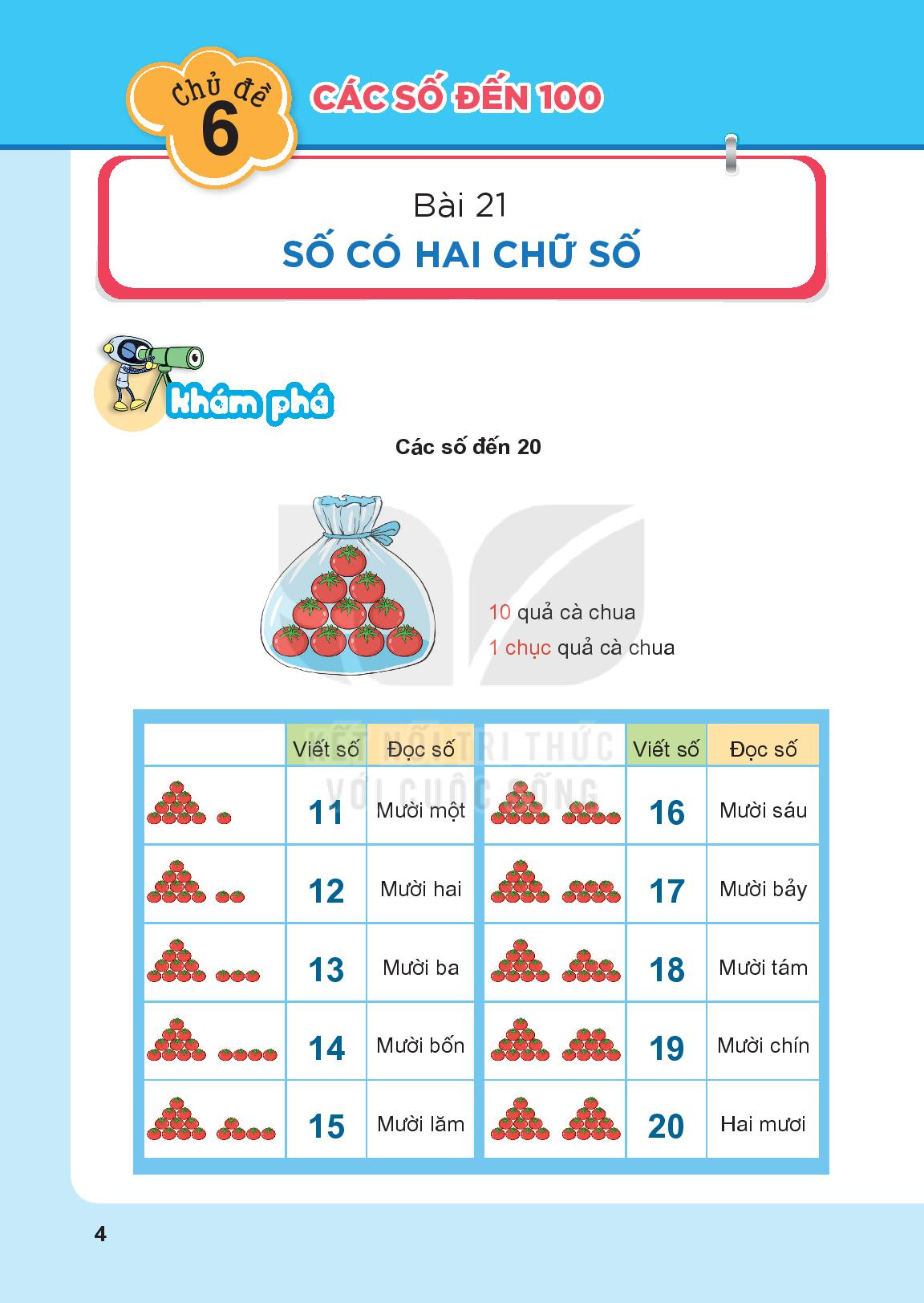 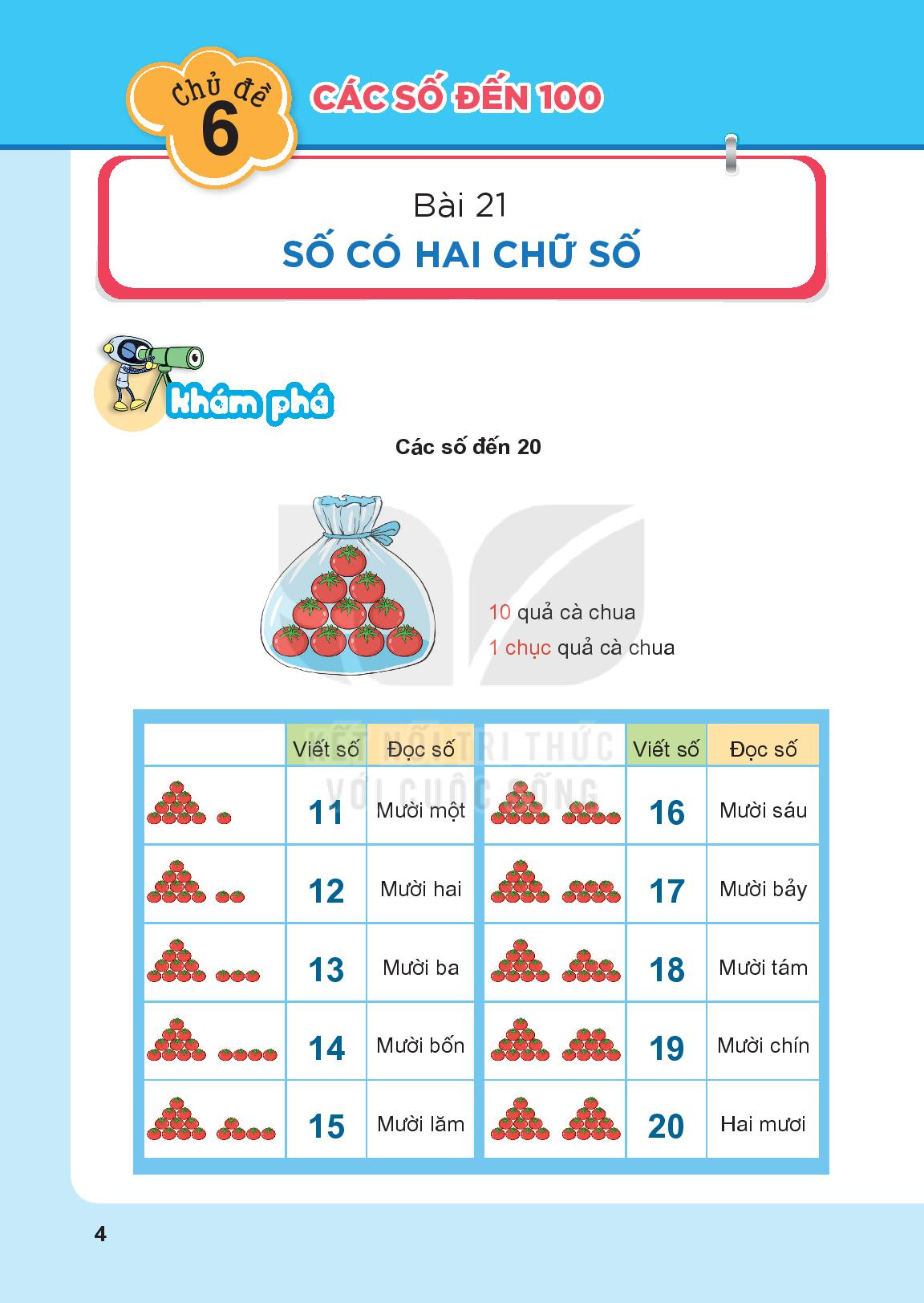 â
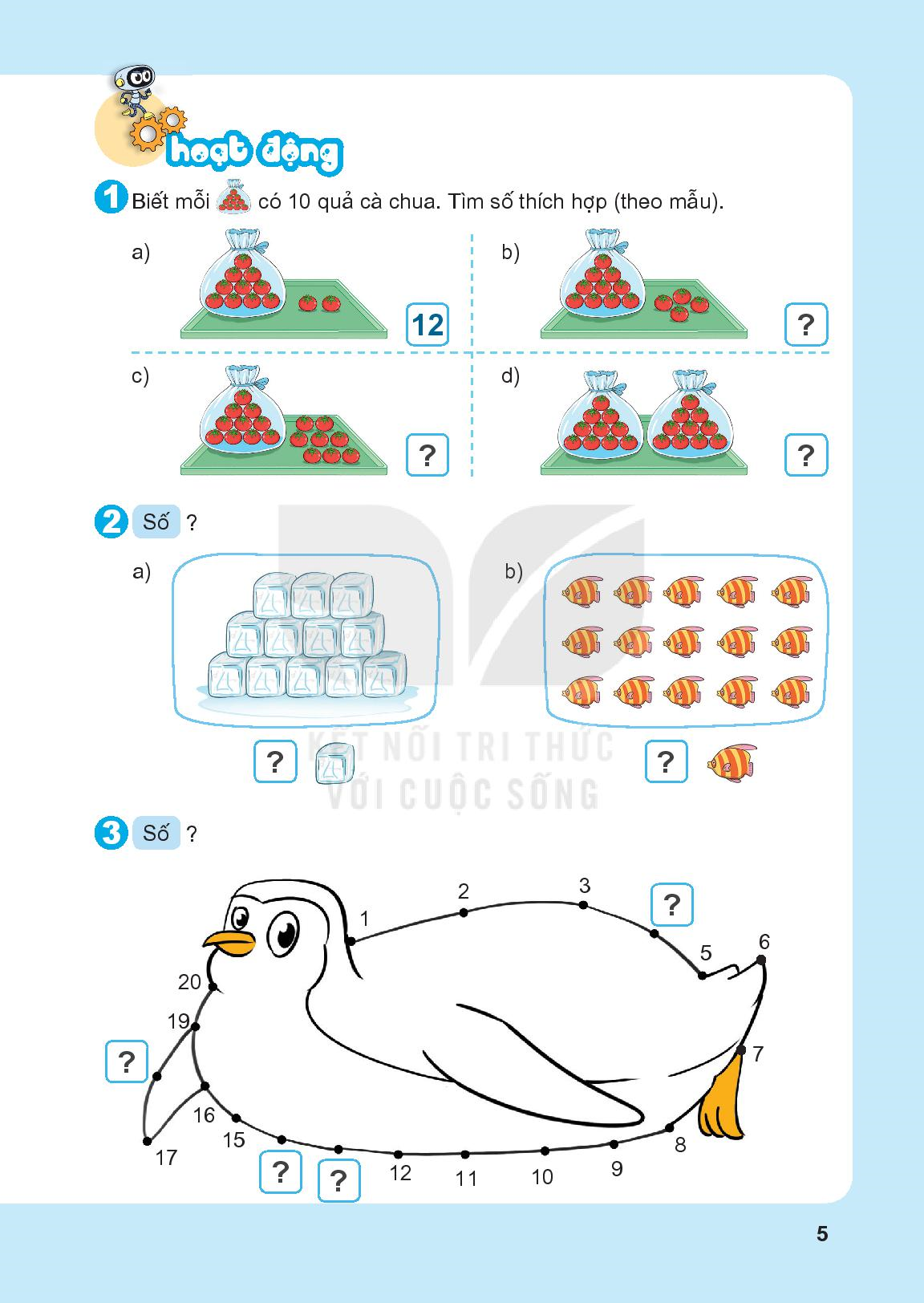 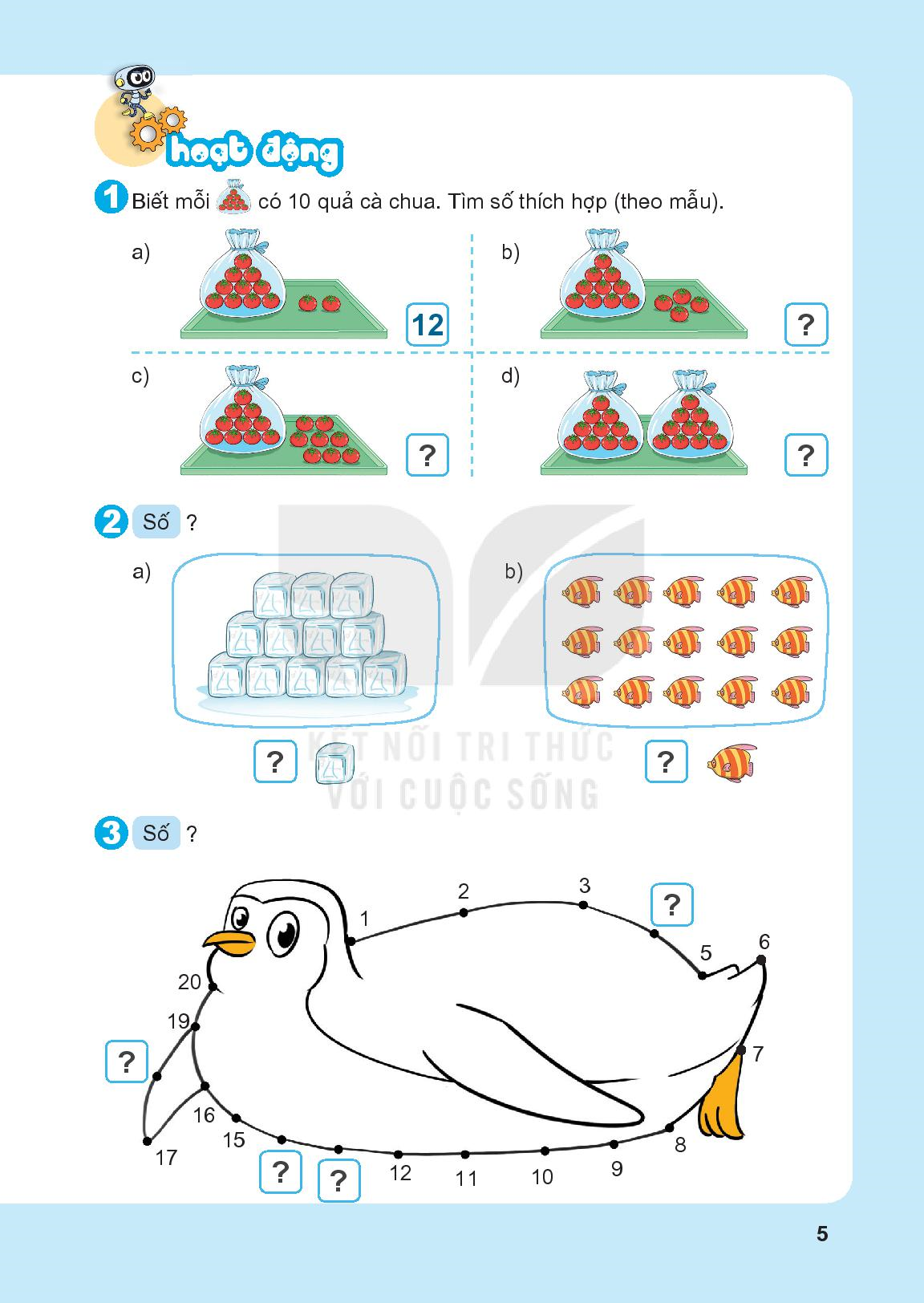 14
18
20
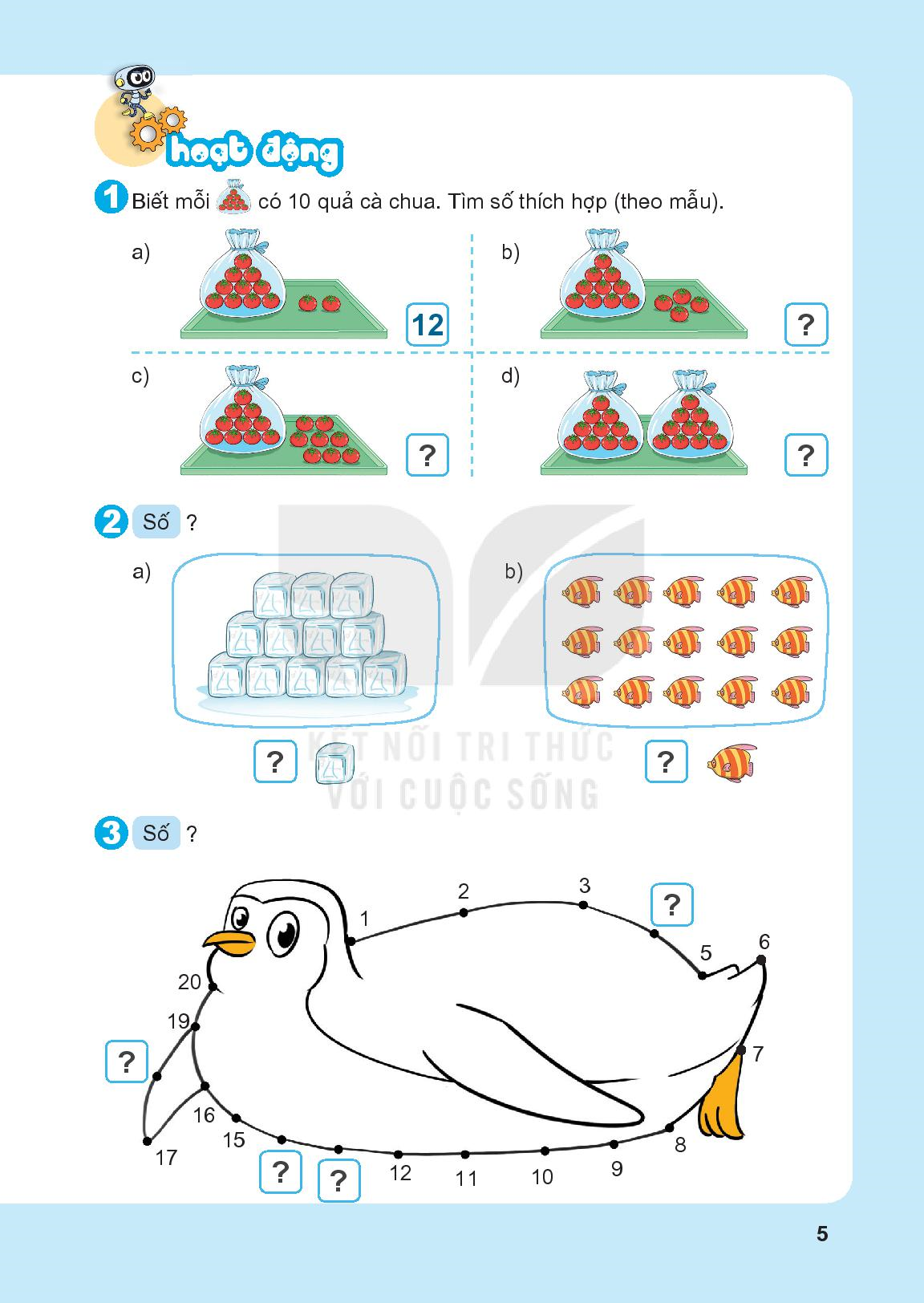 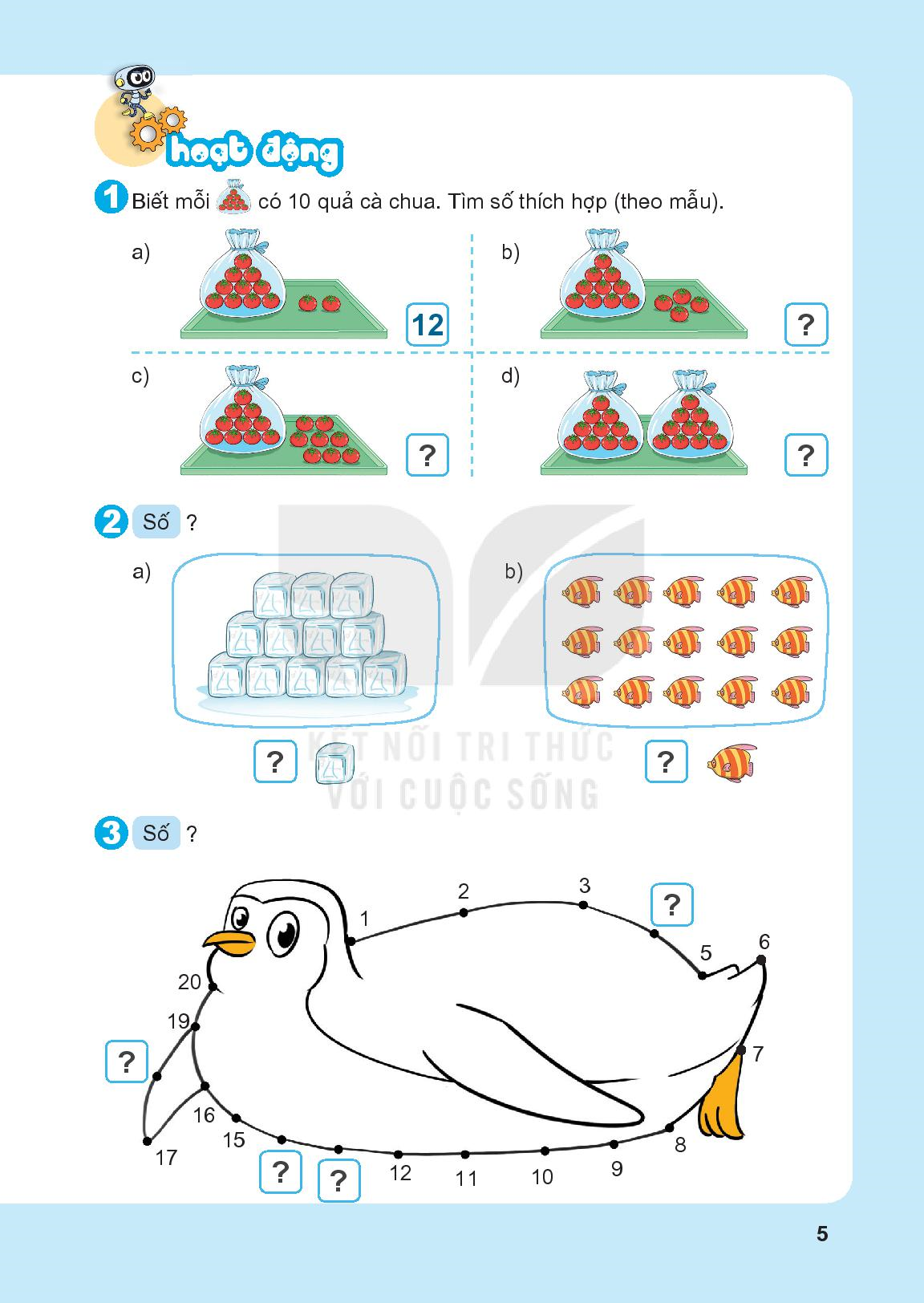 12
15
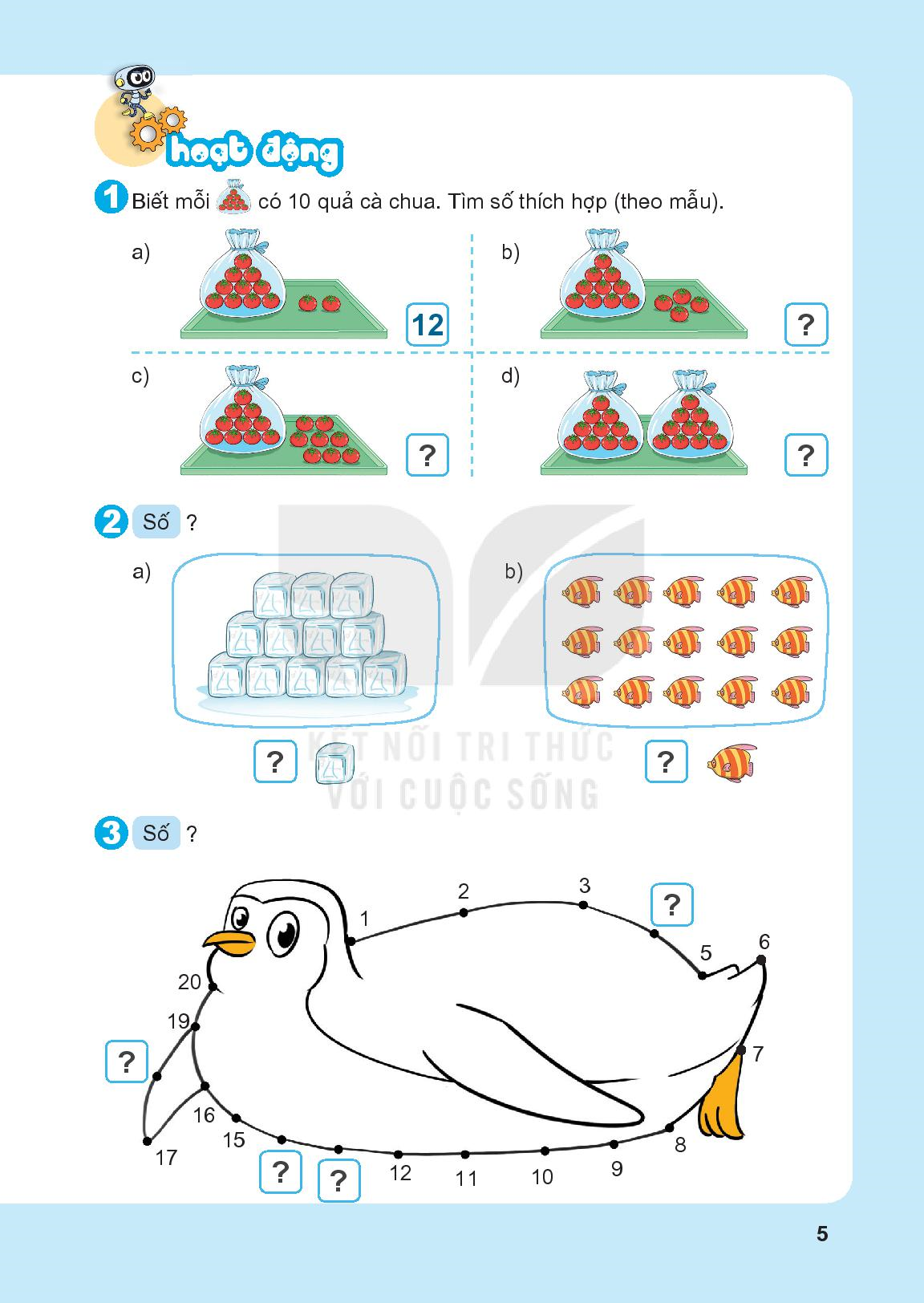 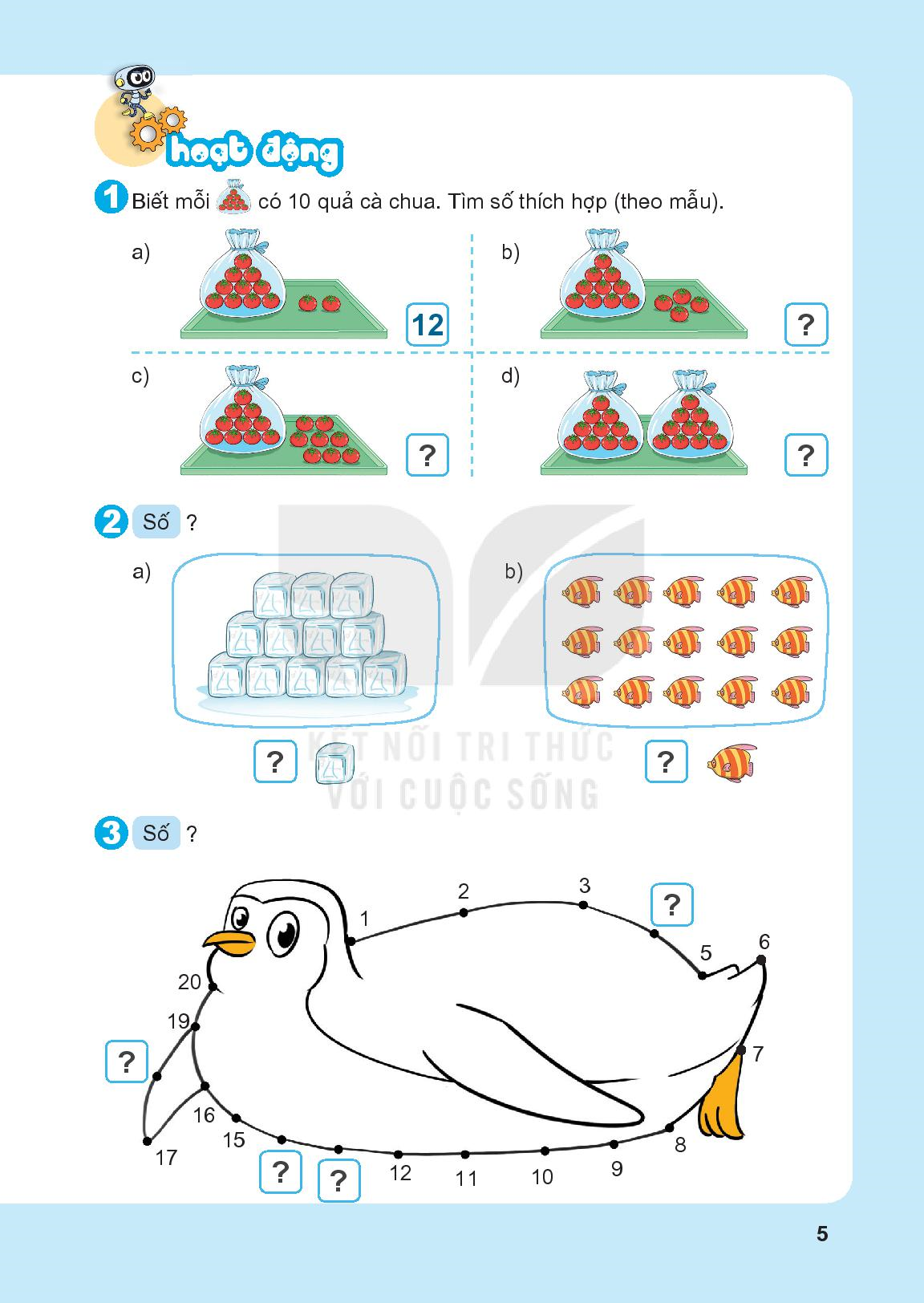 4
18
14
13
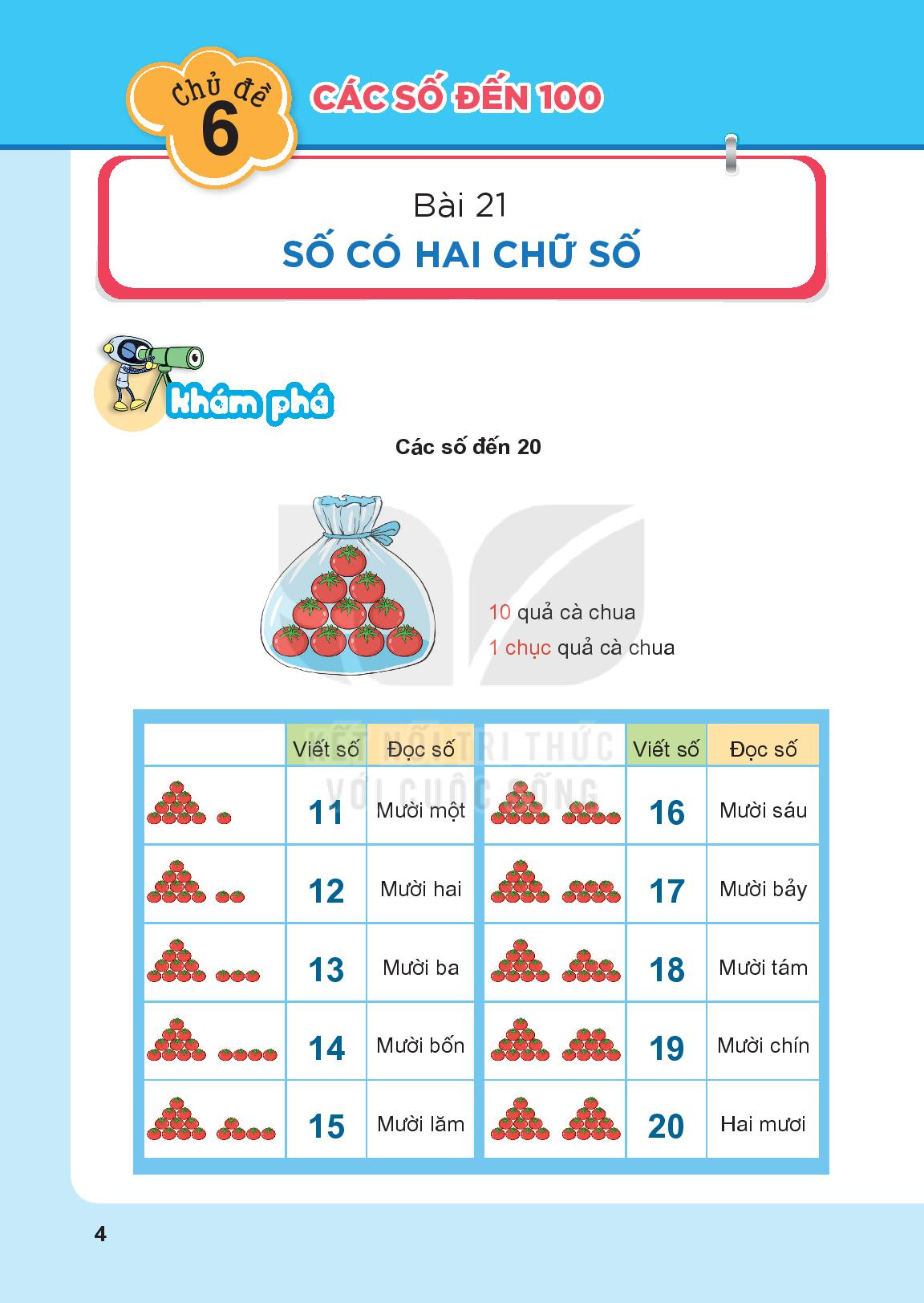 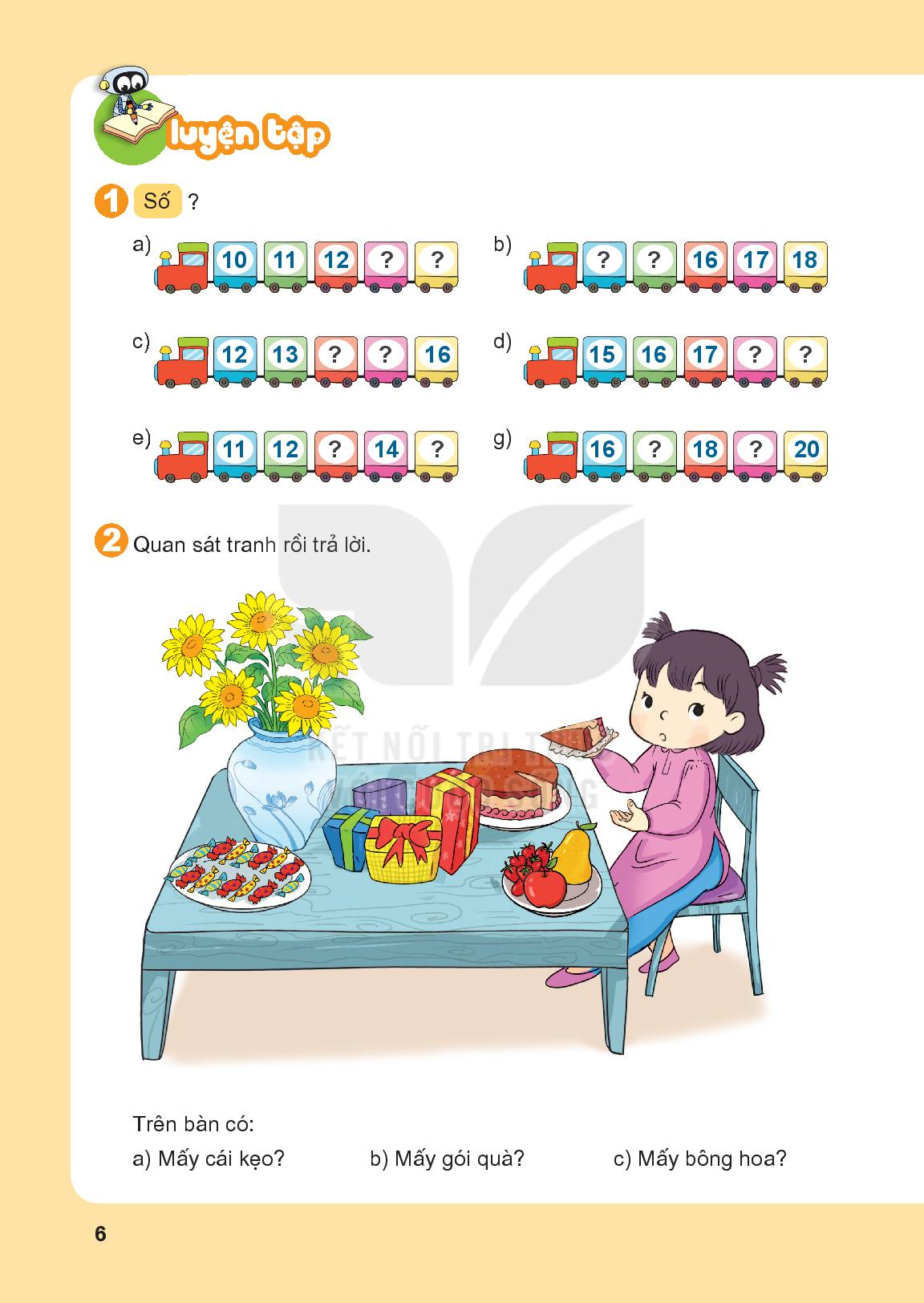 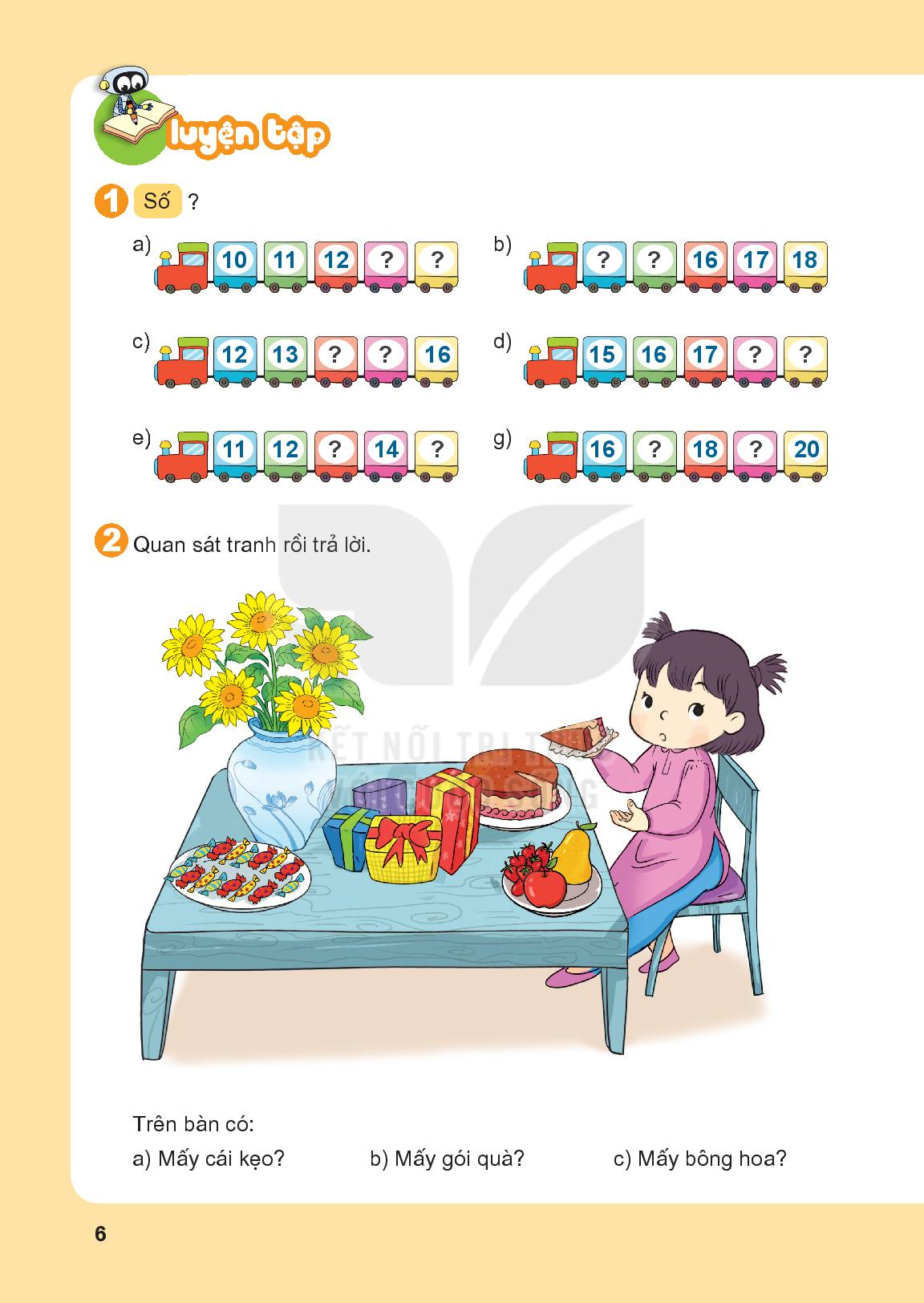 13
14
14
15
18
19
14
15
19
17
15
13
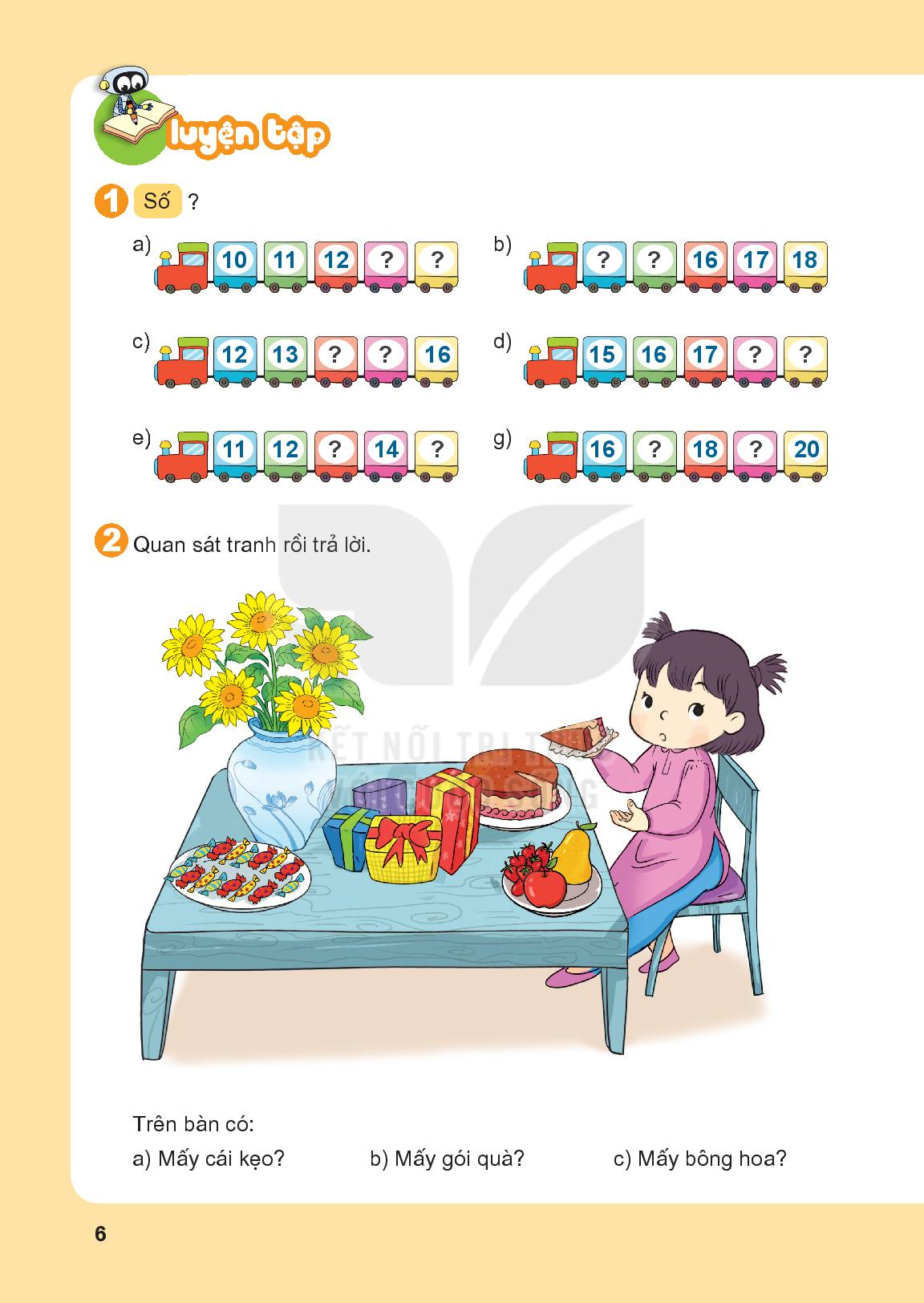 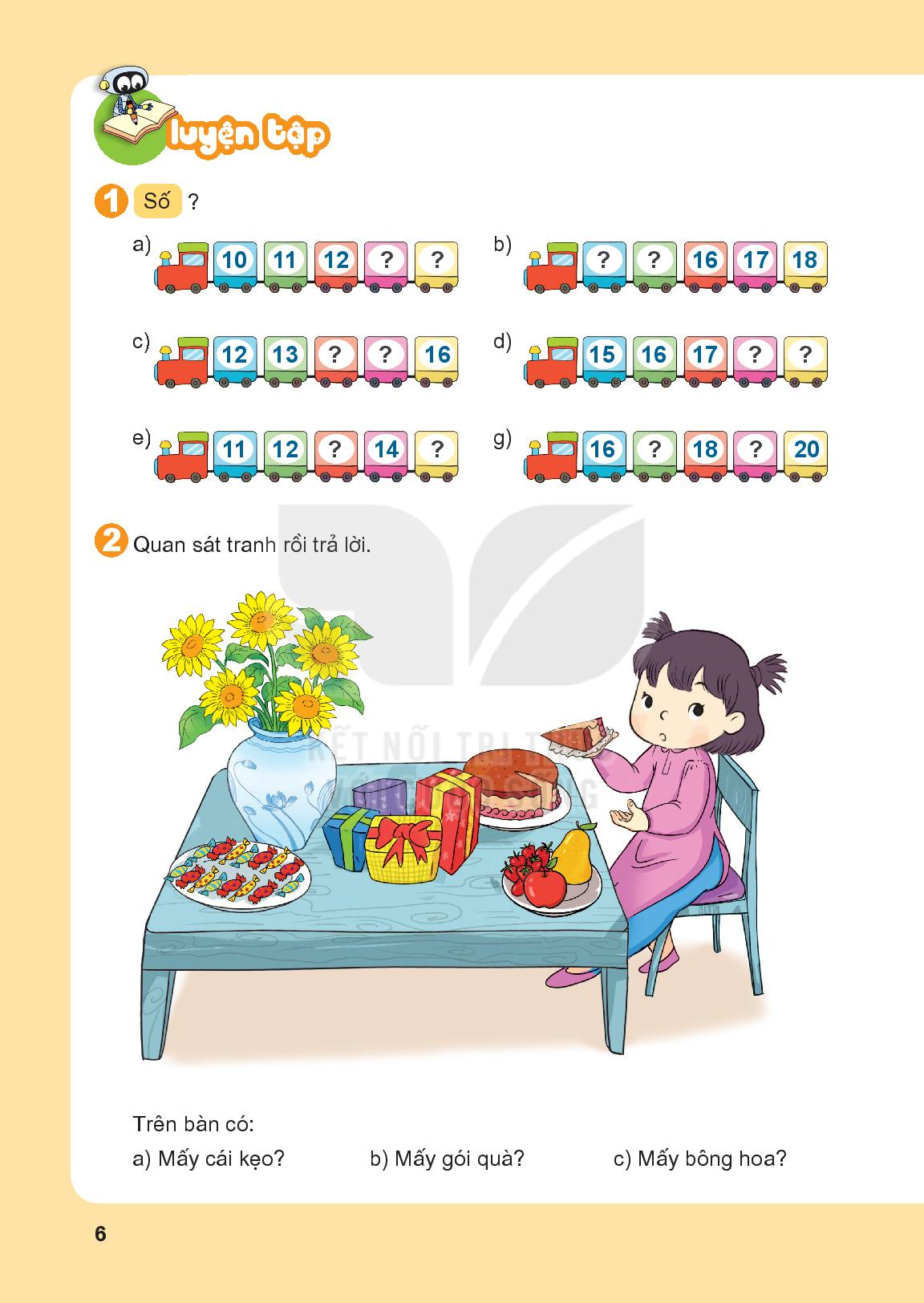 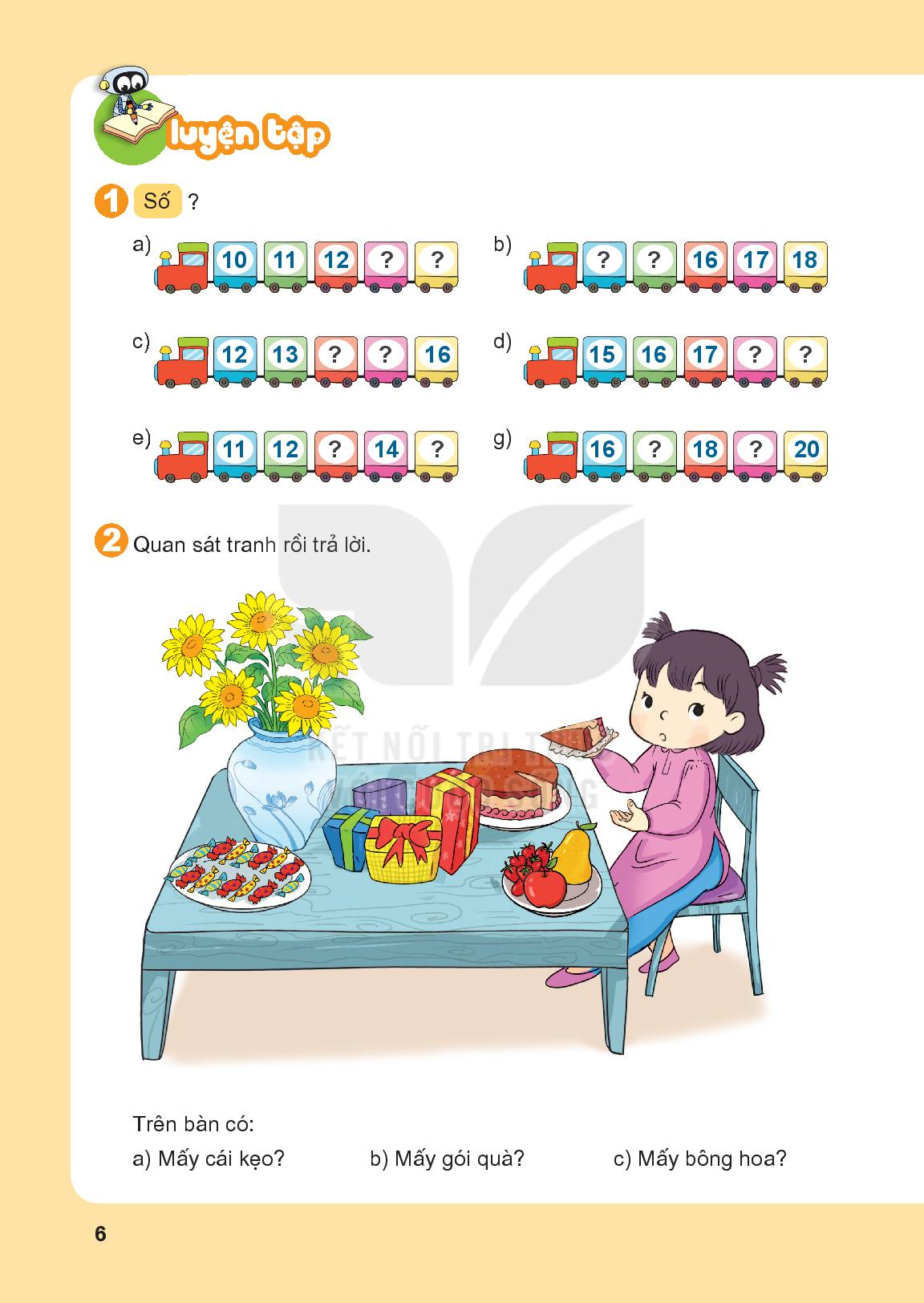 15 cái kẹo
5 gói quà
5 bông hoa
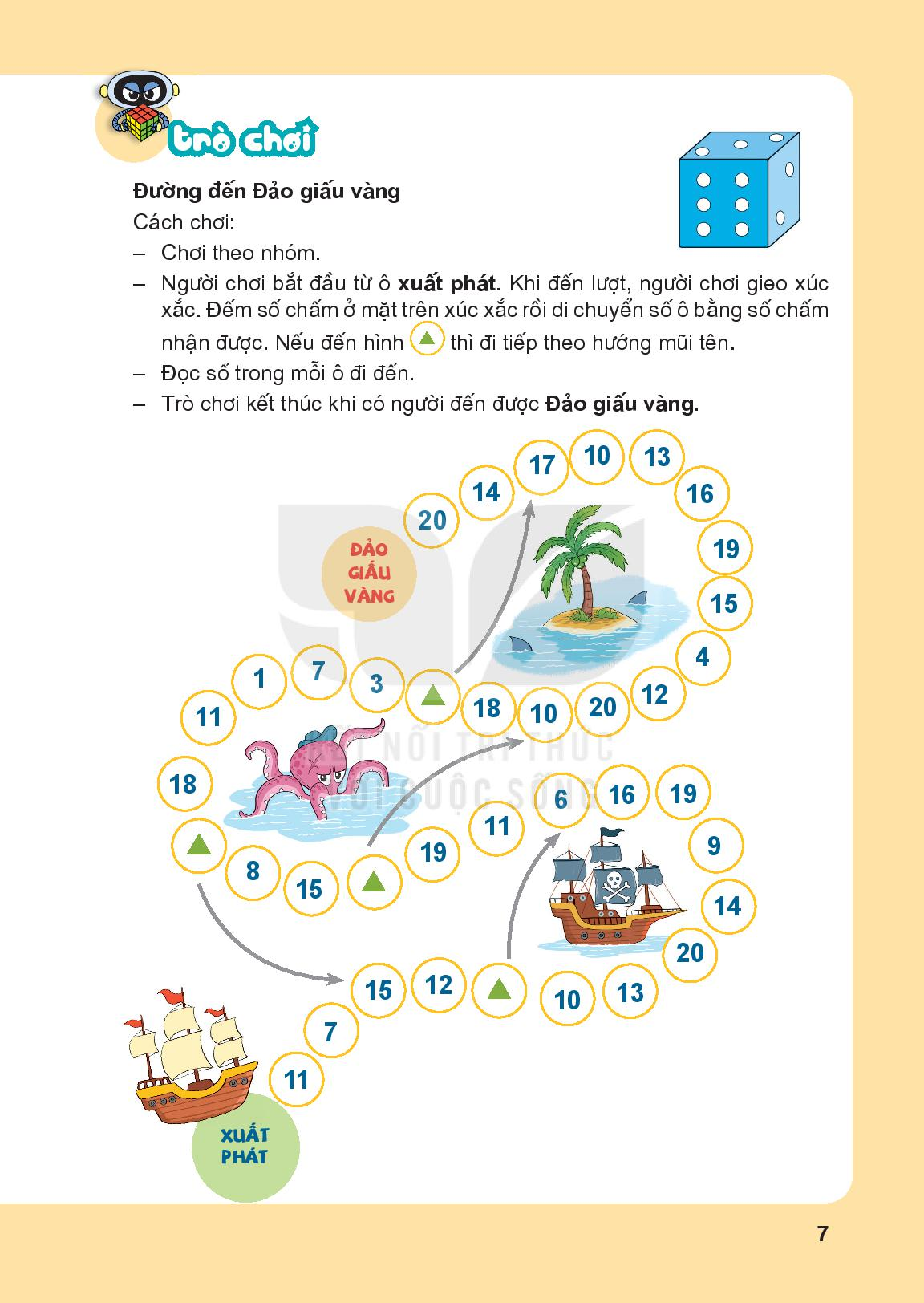 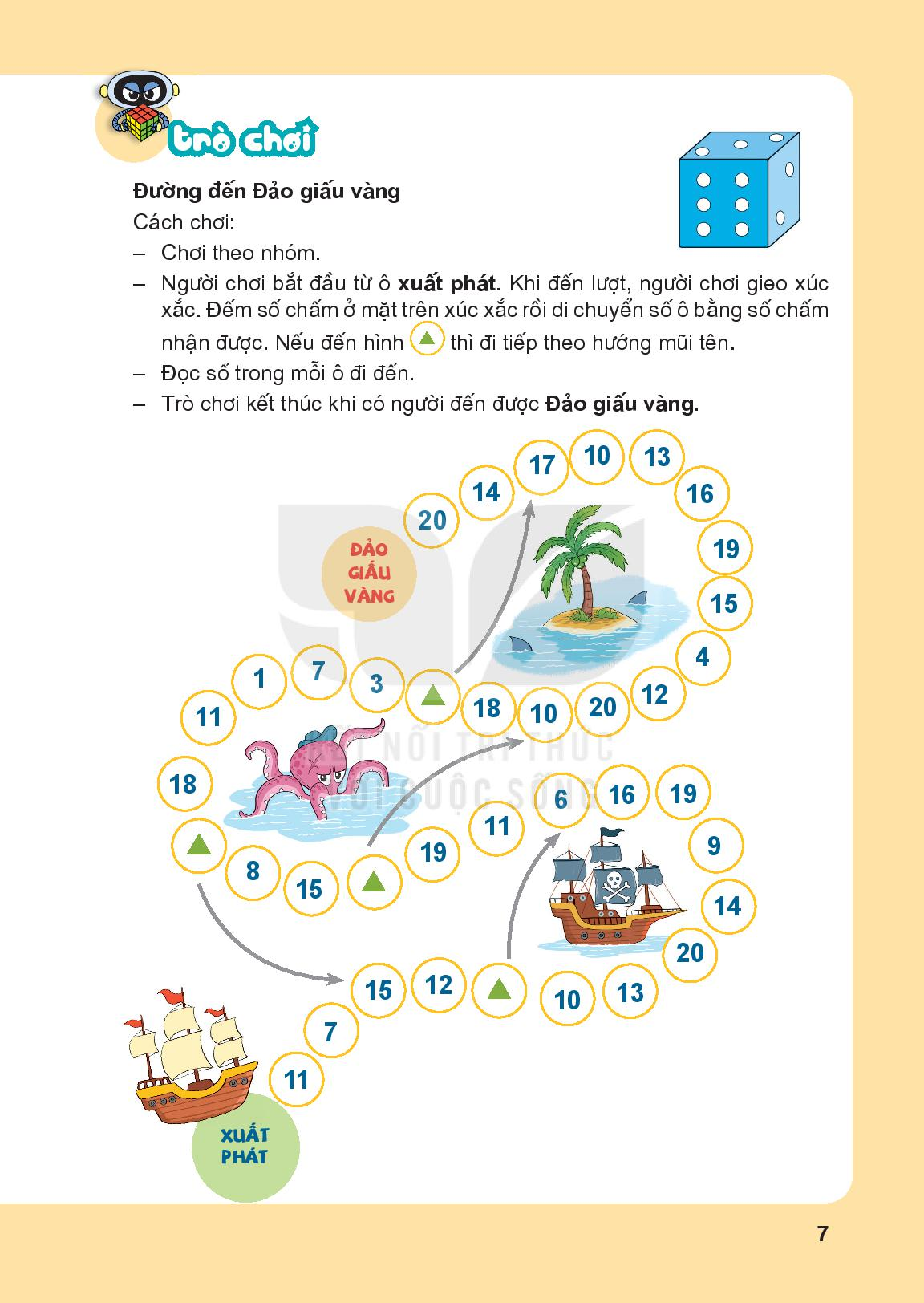 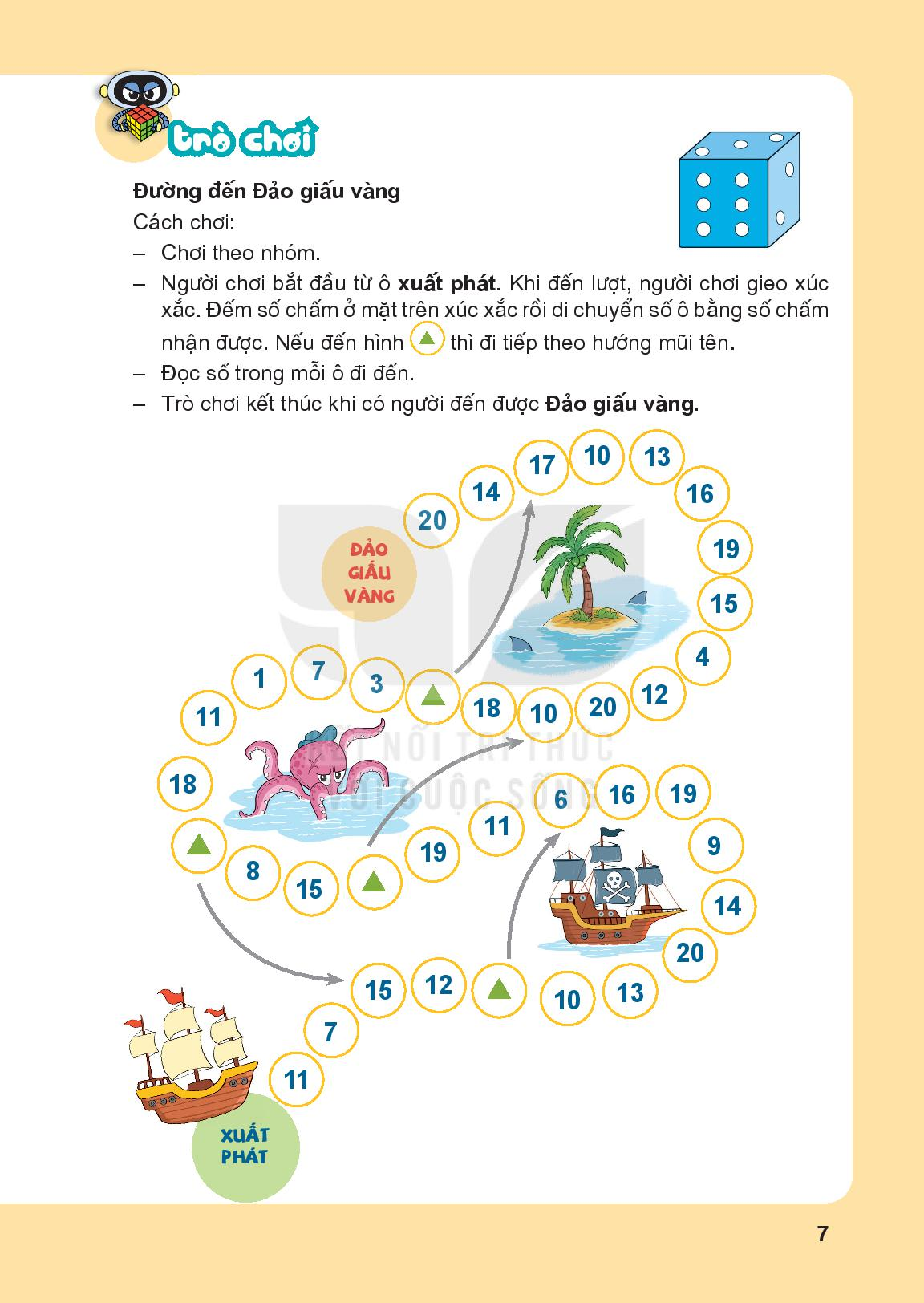 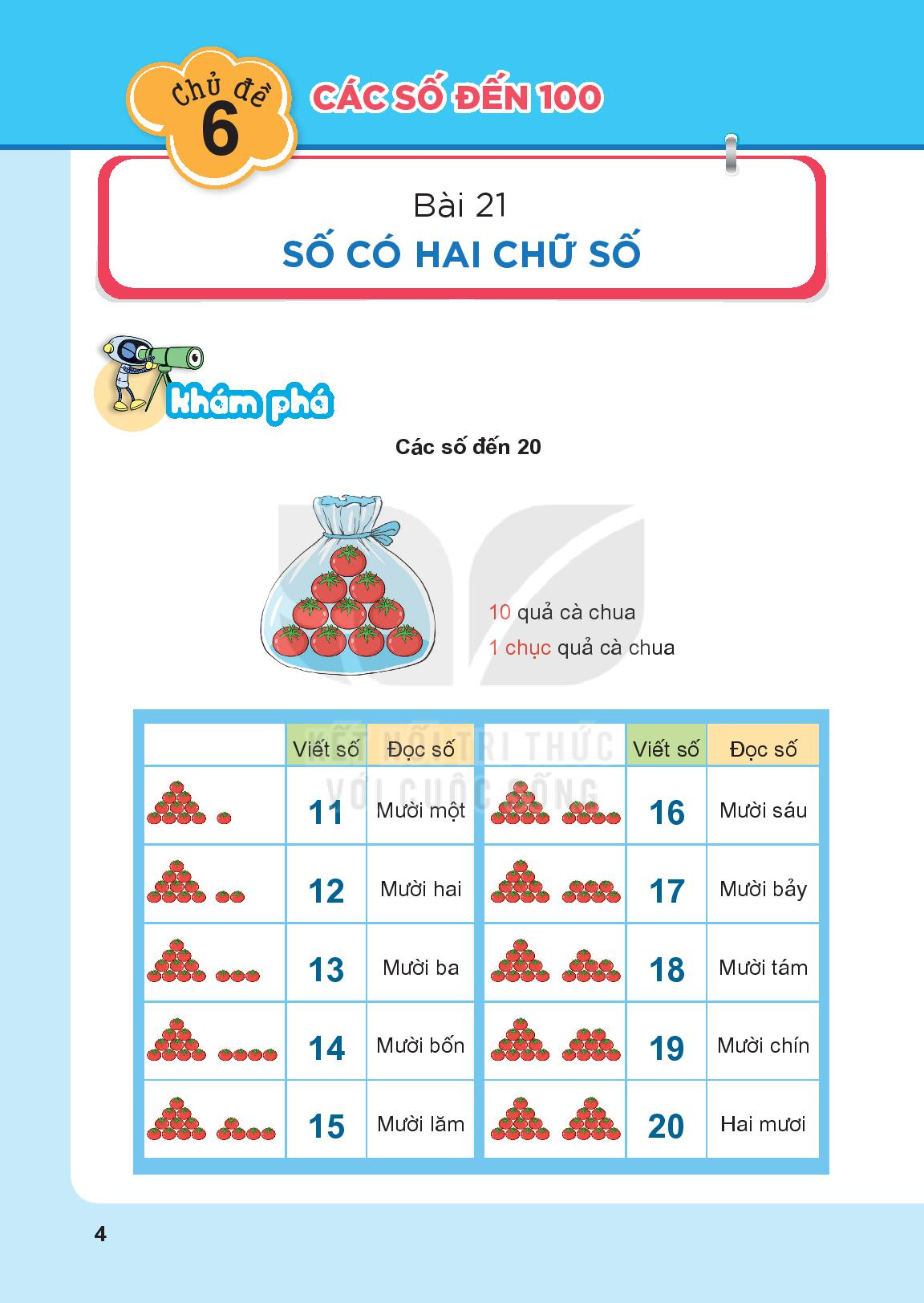 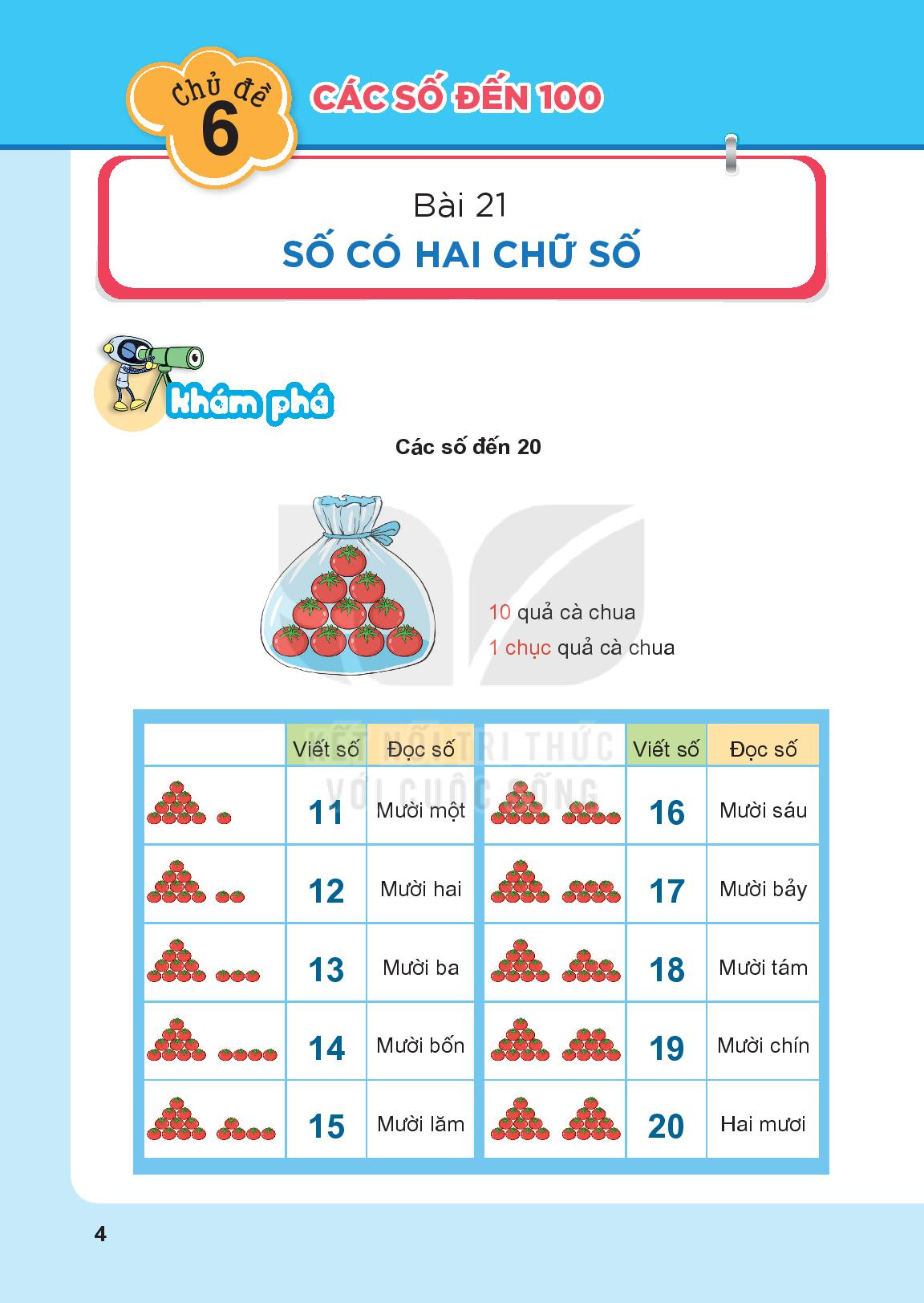 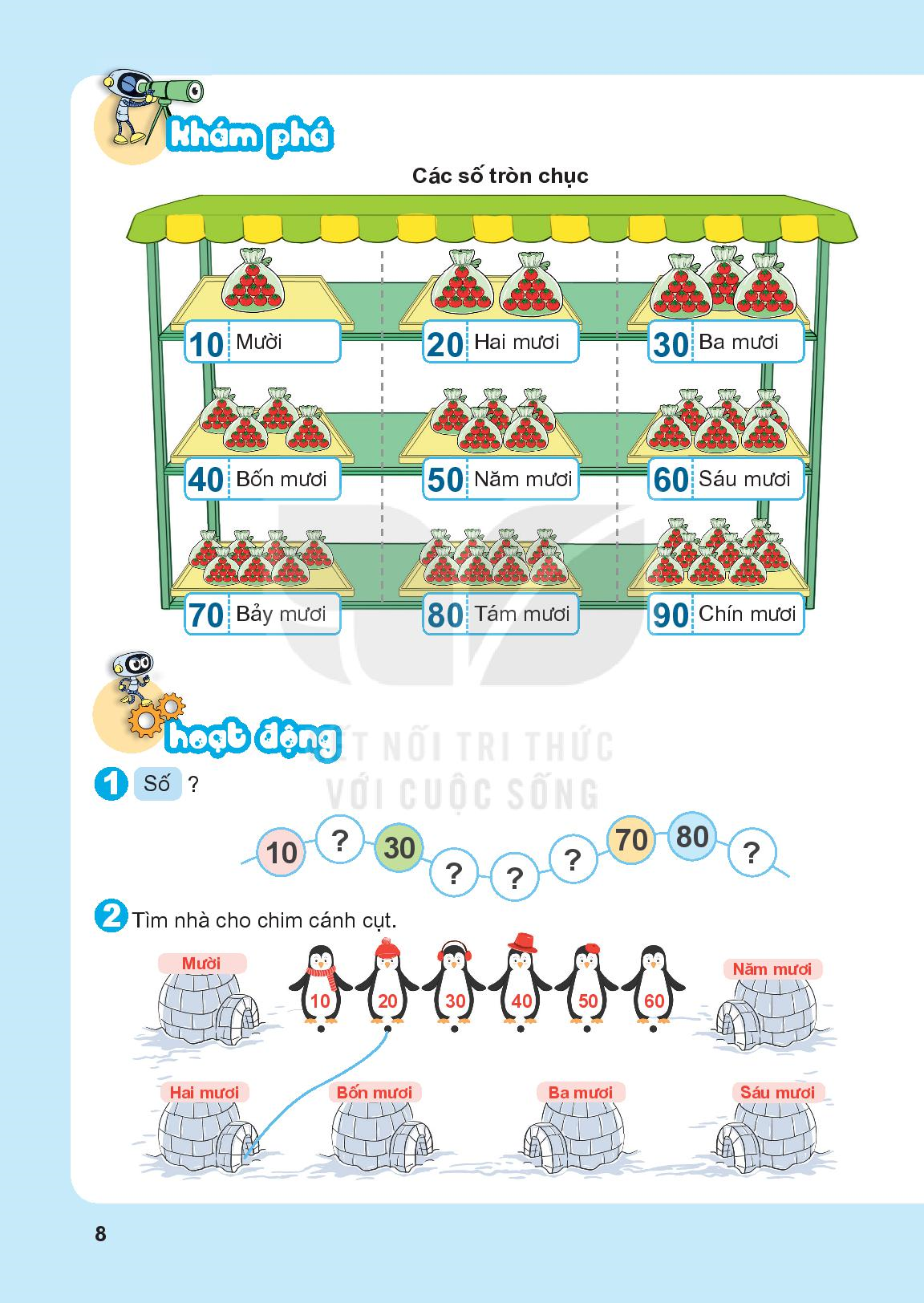 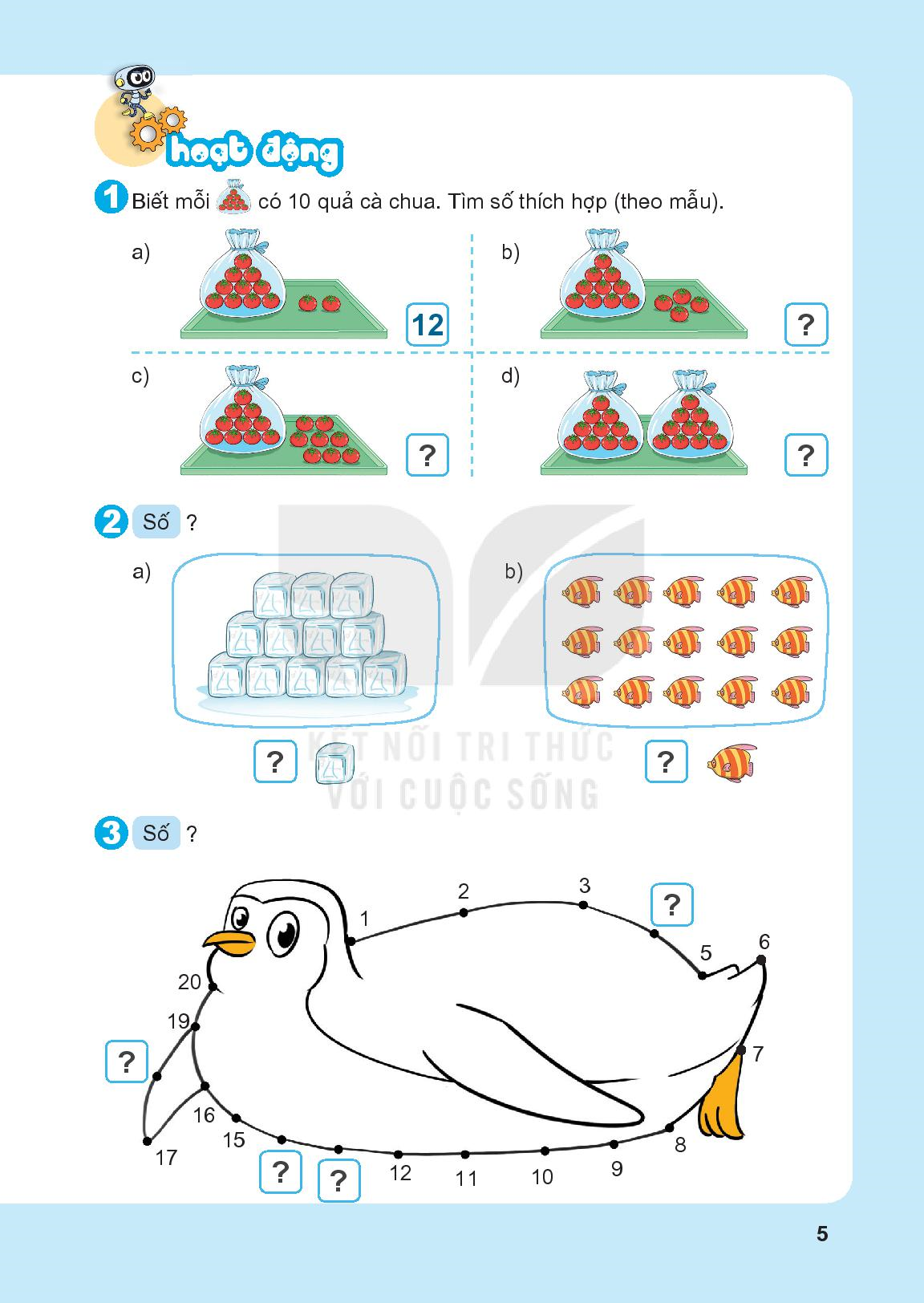 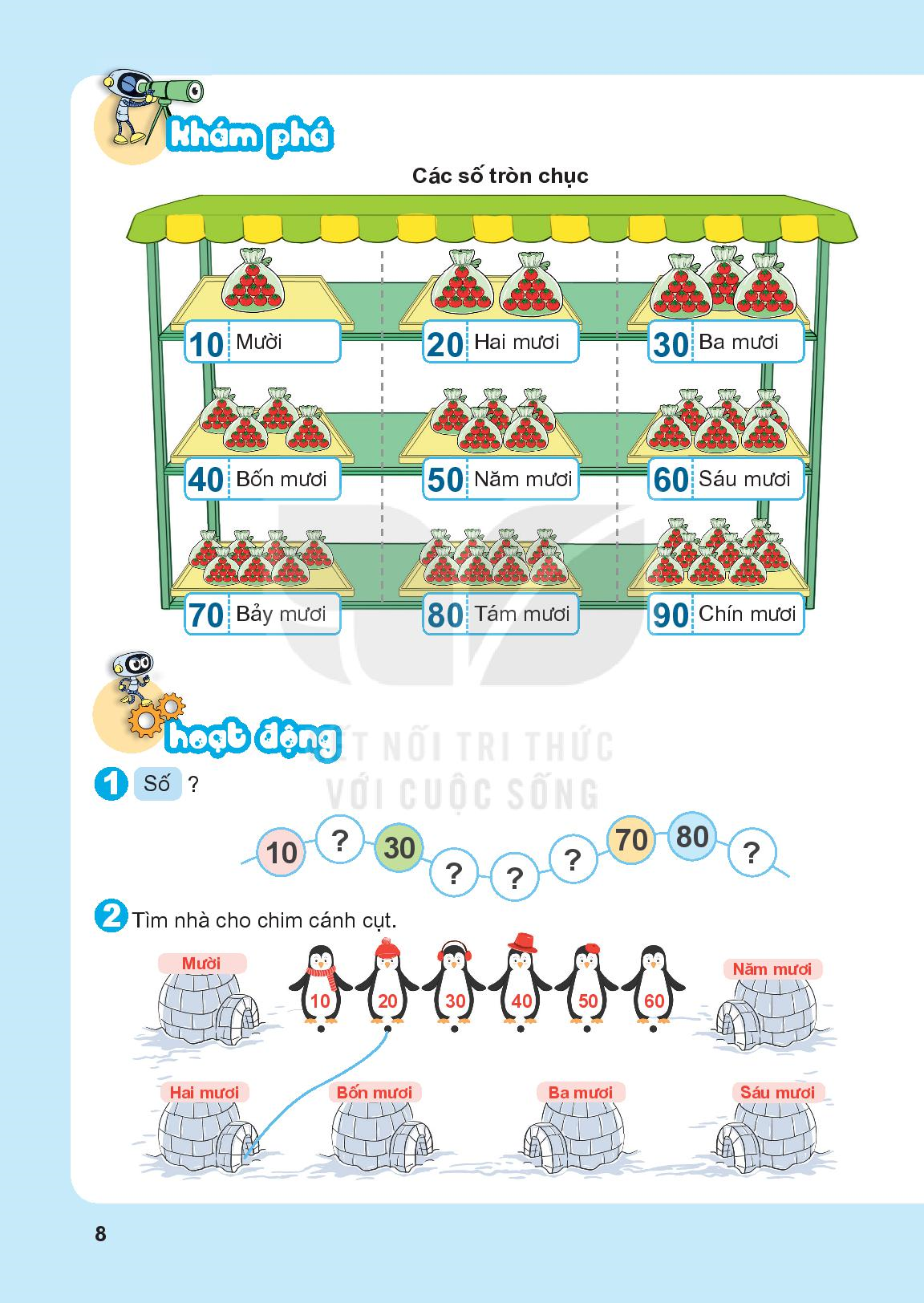 20
90
60
40
50
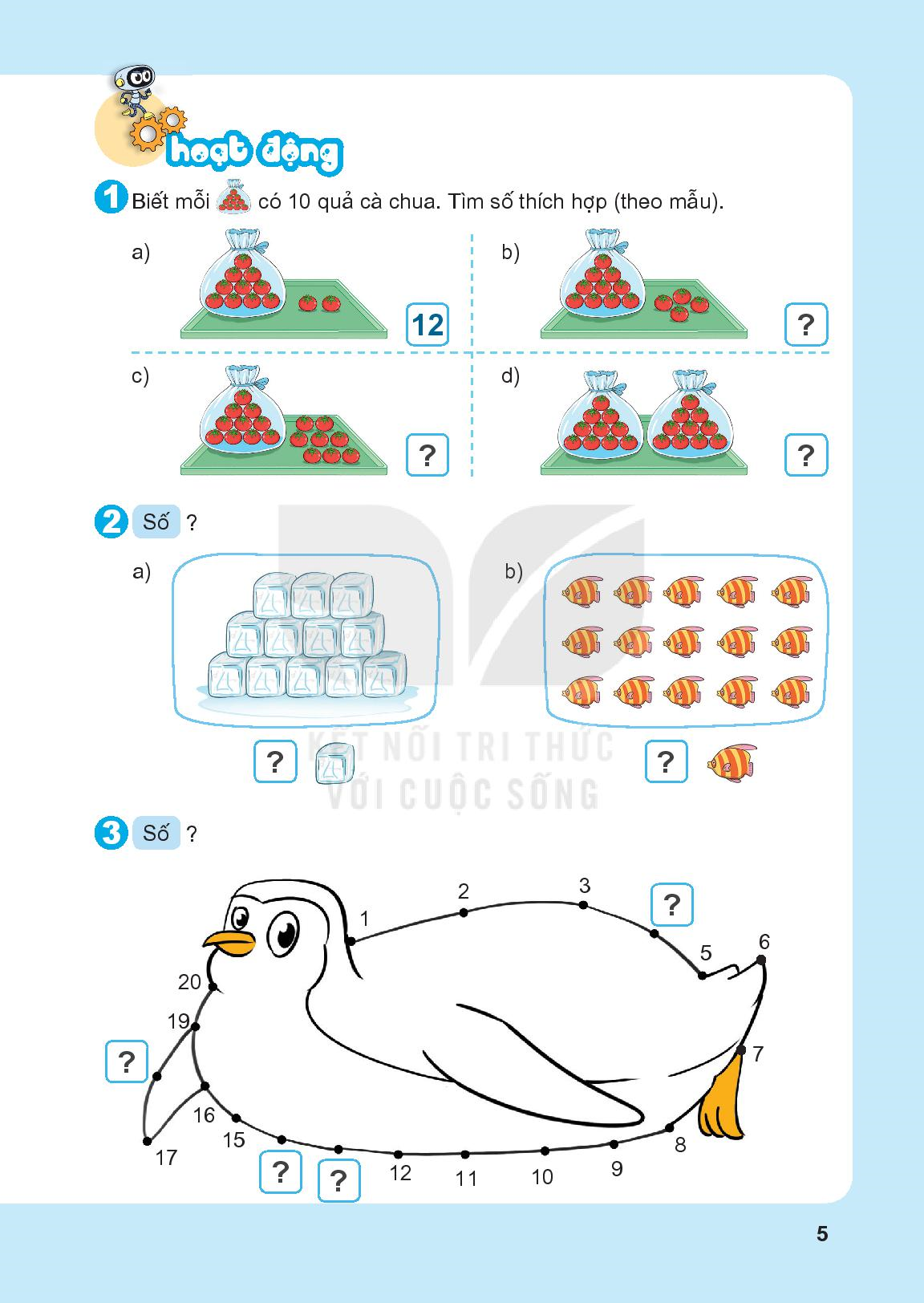 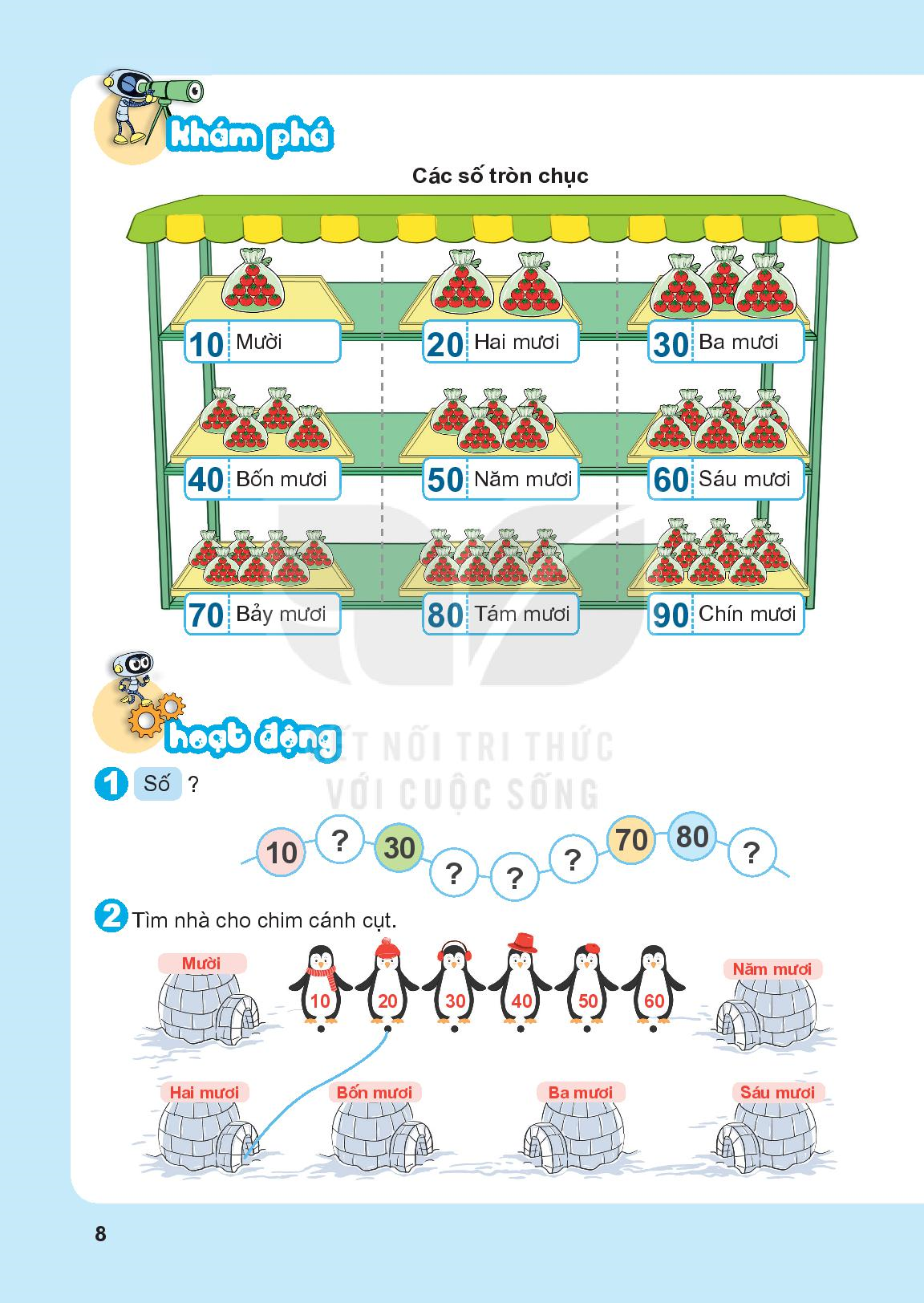 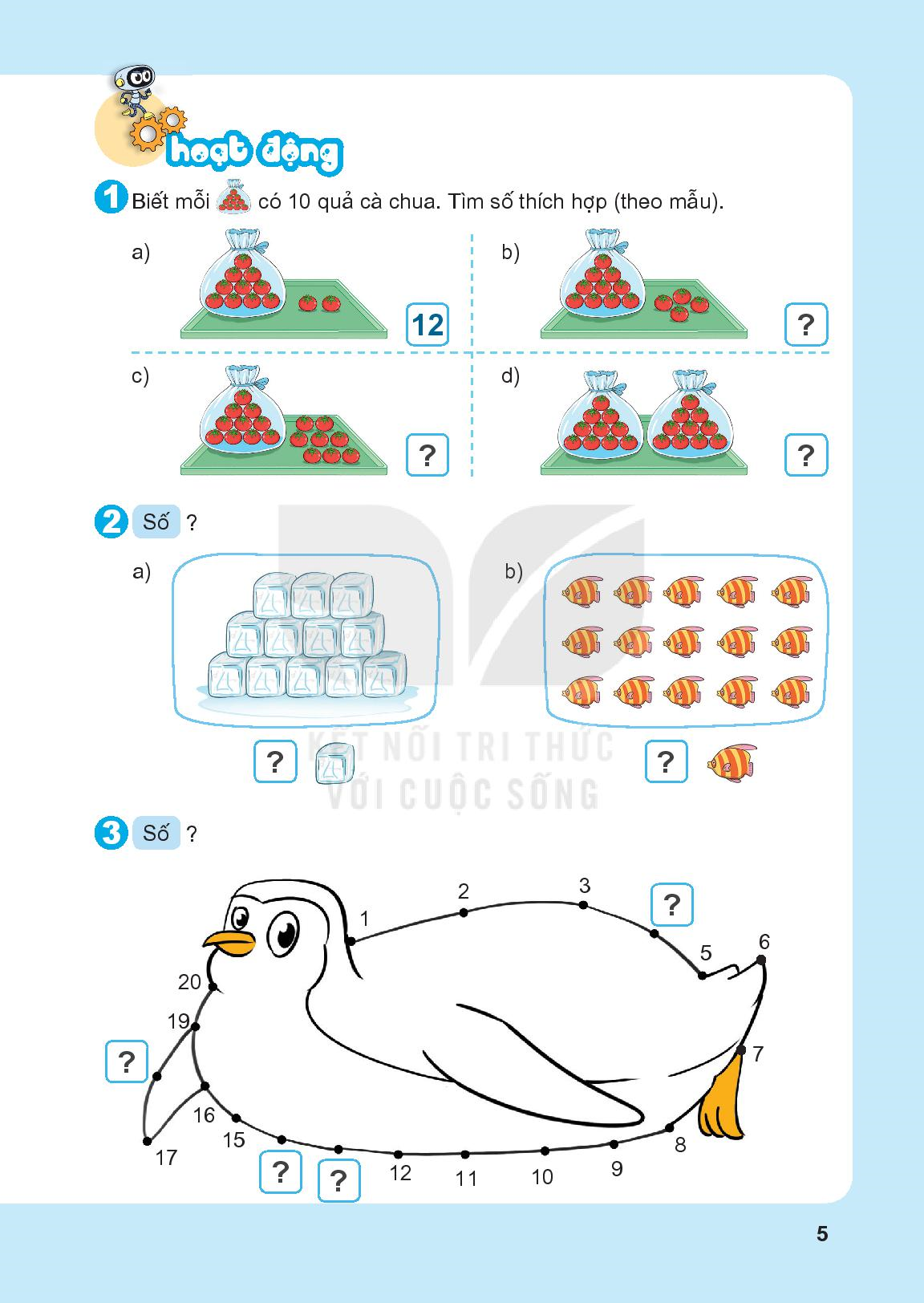 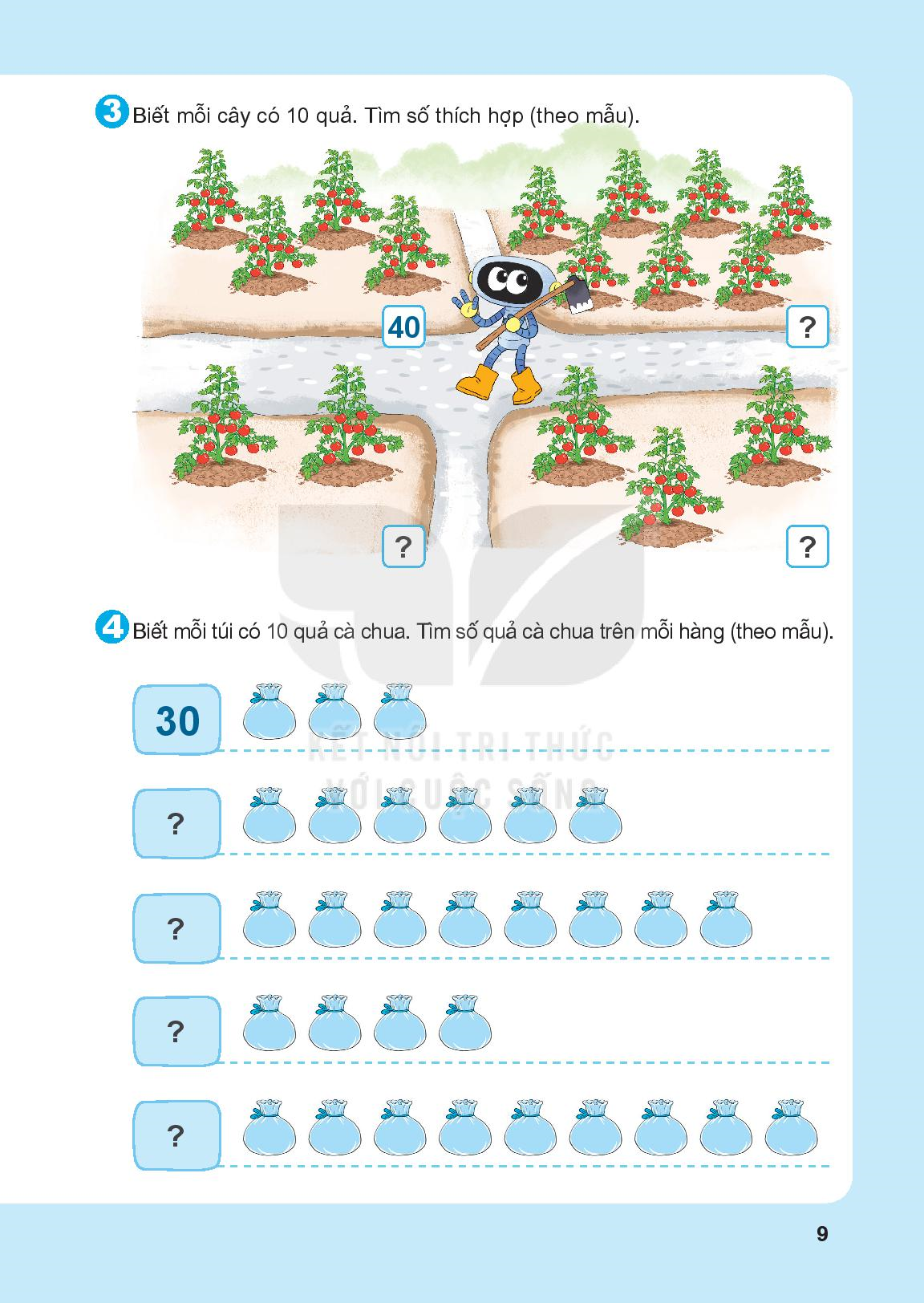 70
30
20
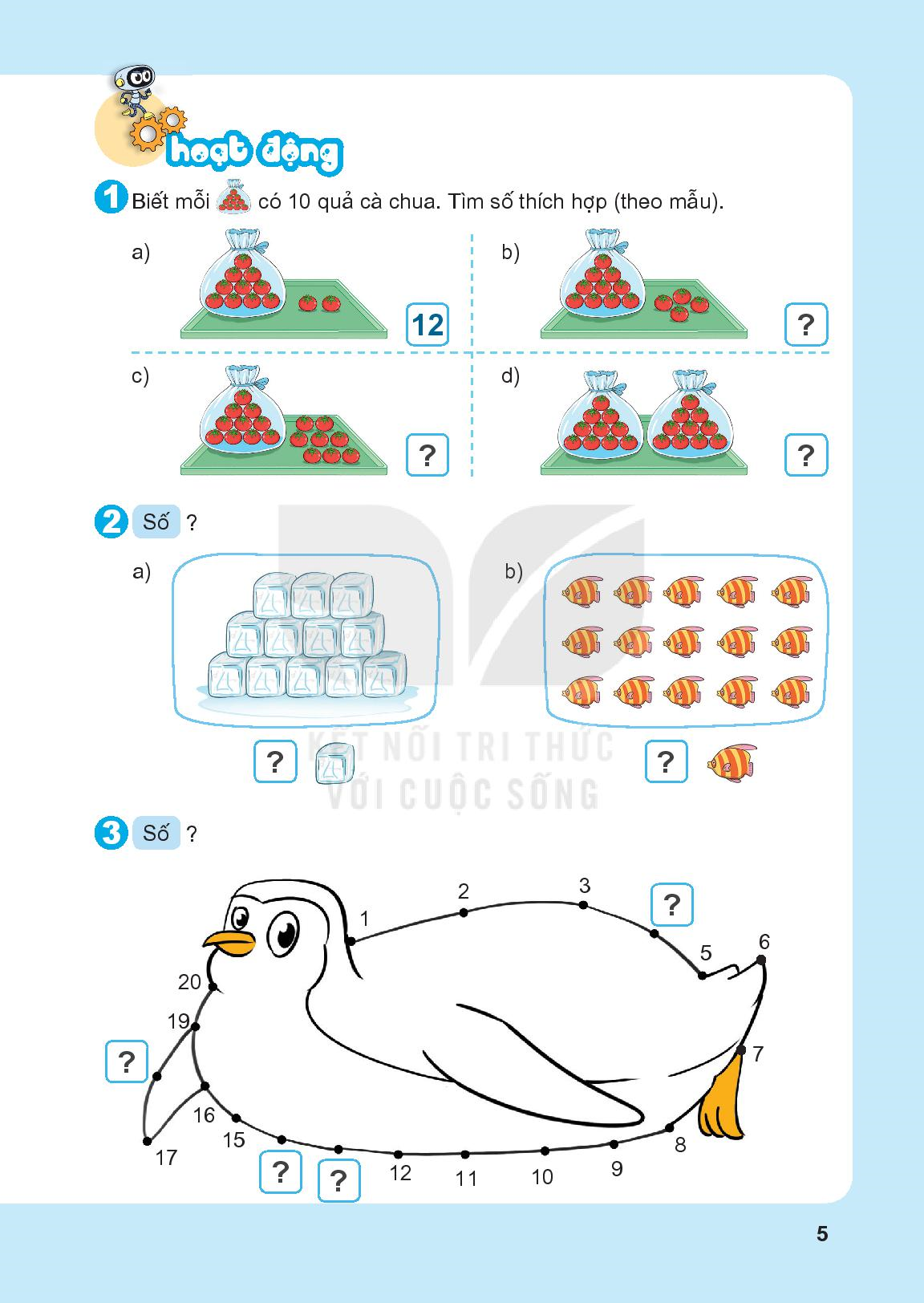 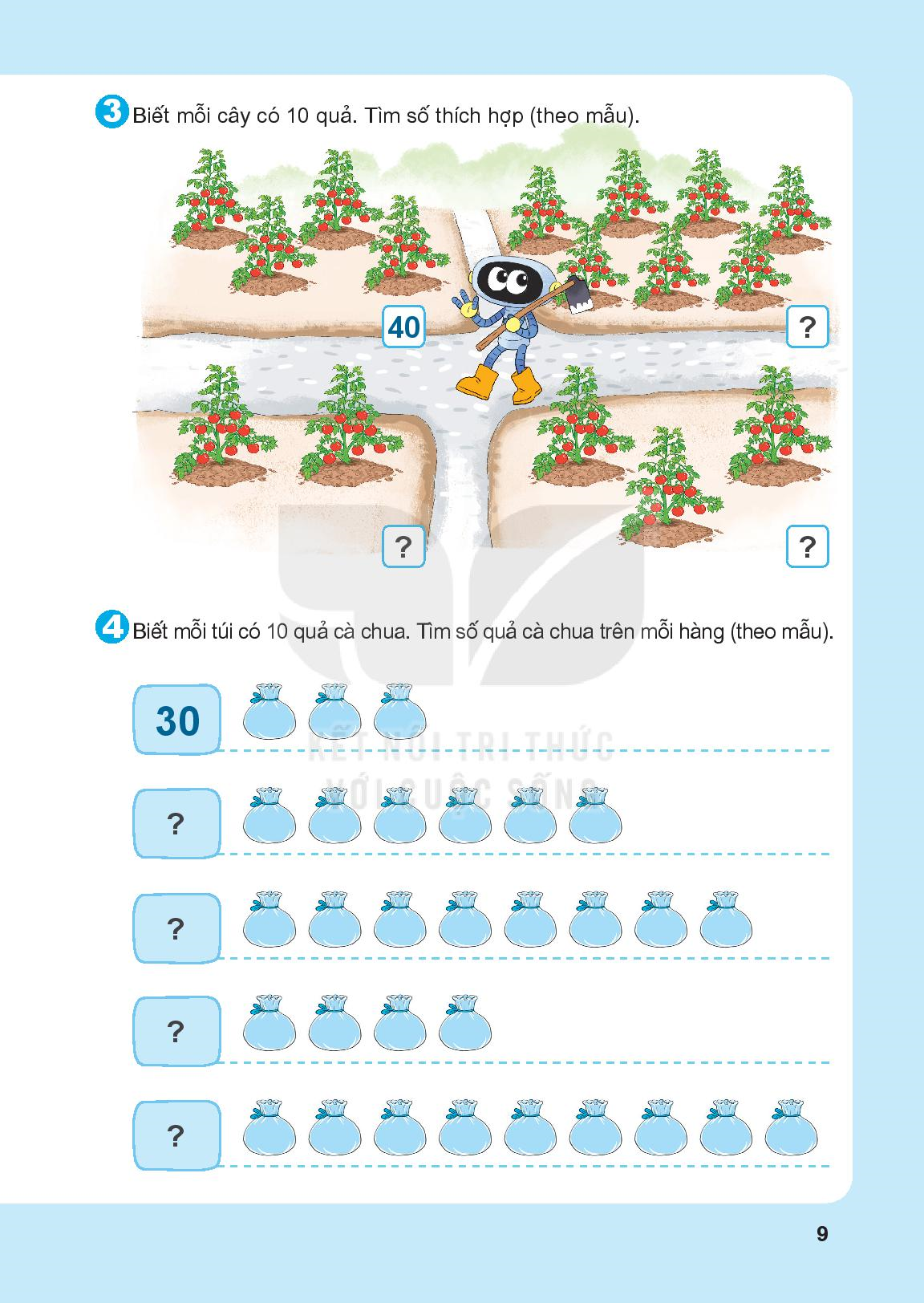 60
80
40
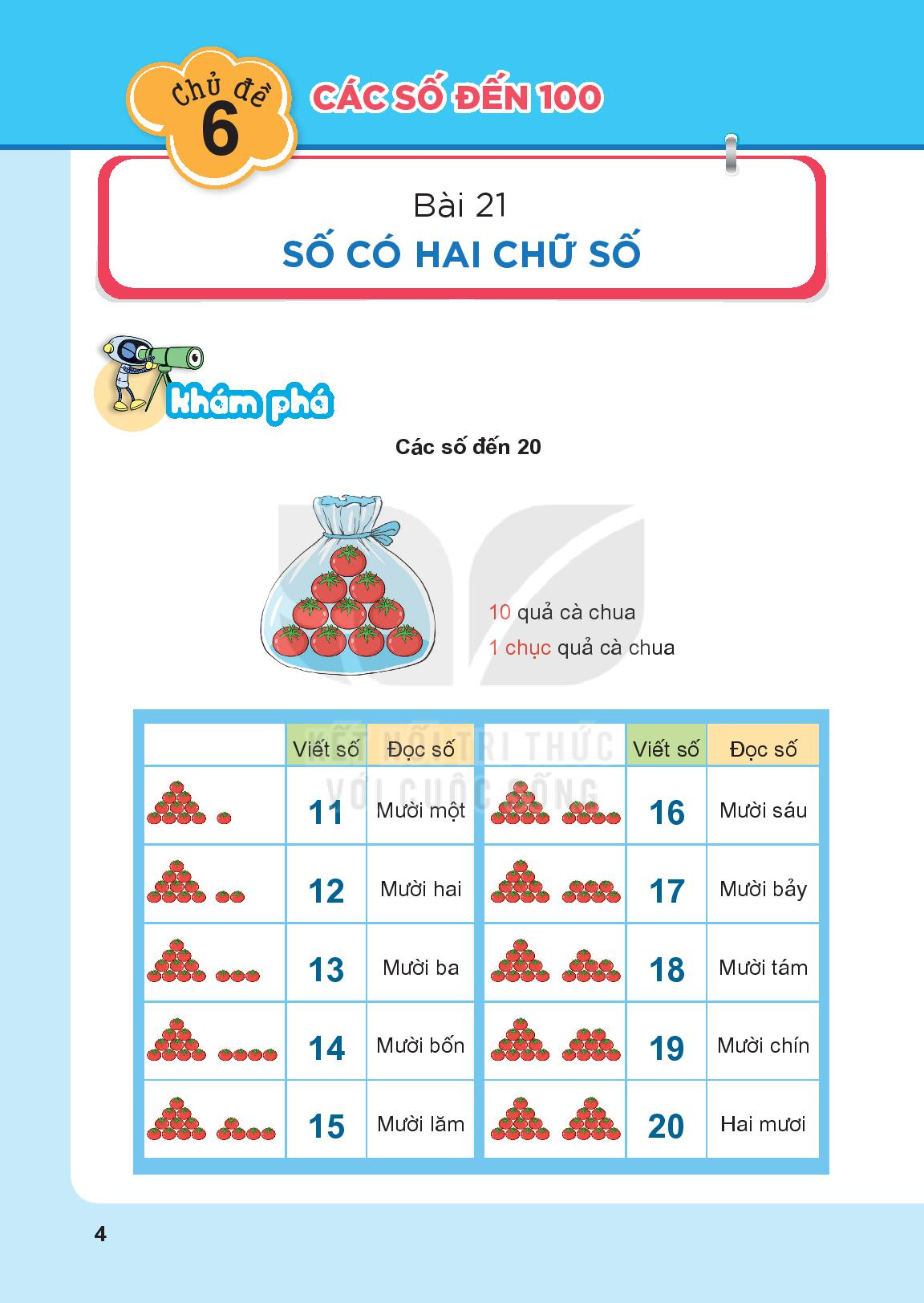 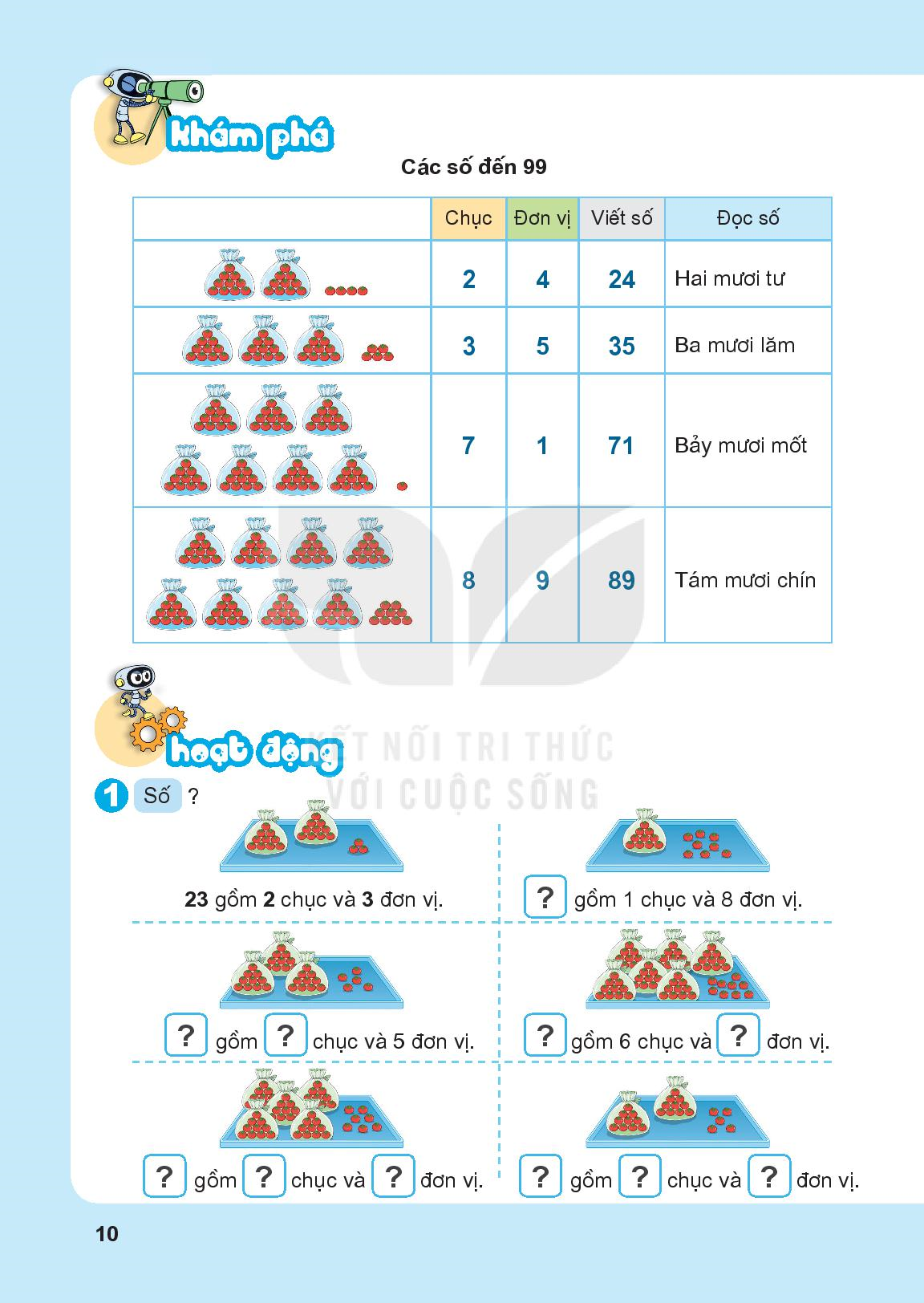 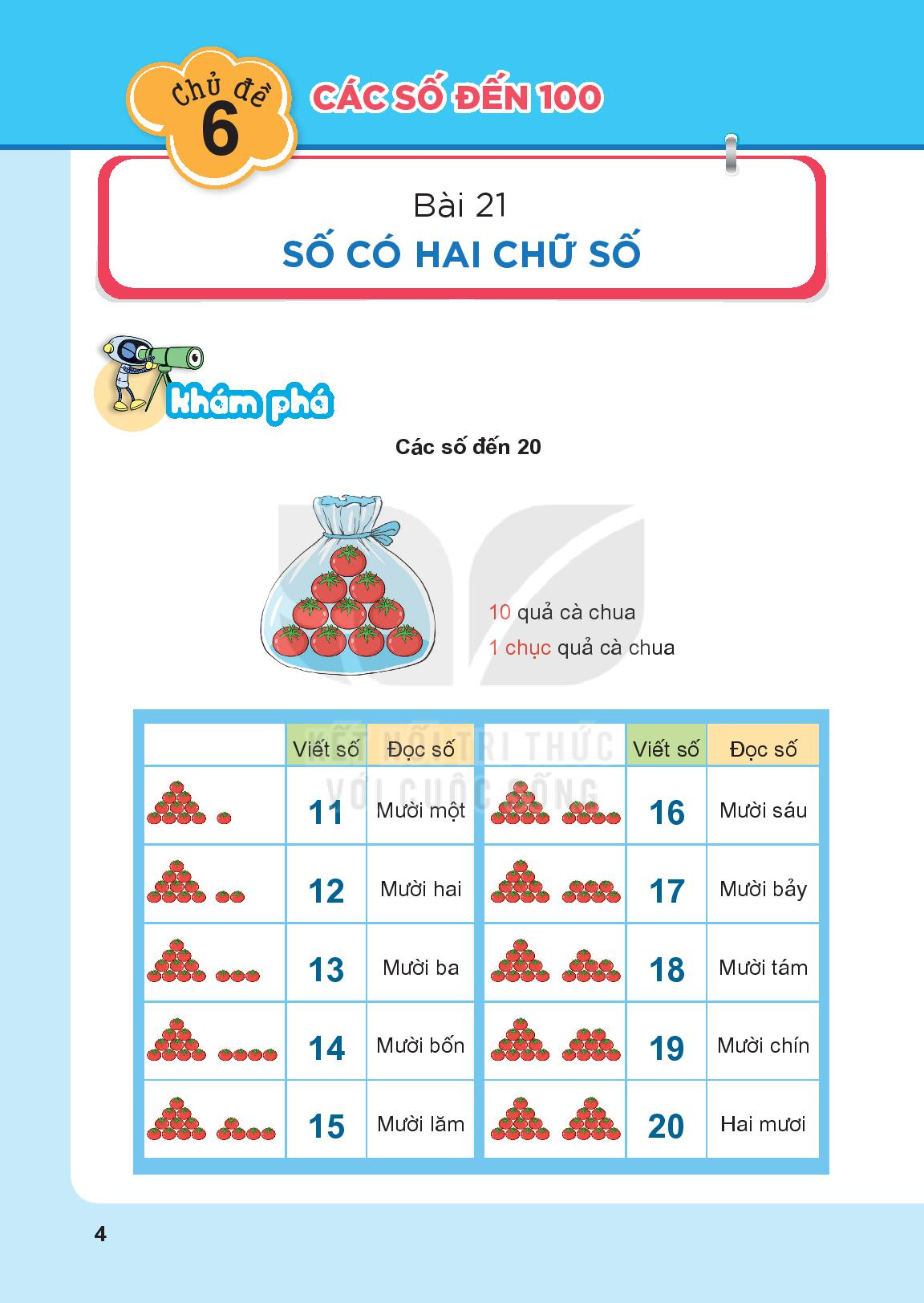 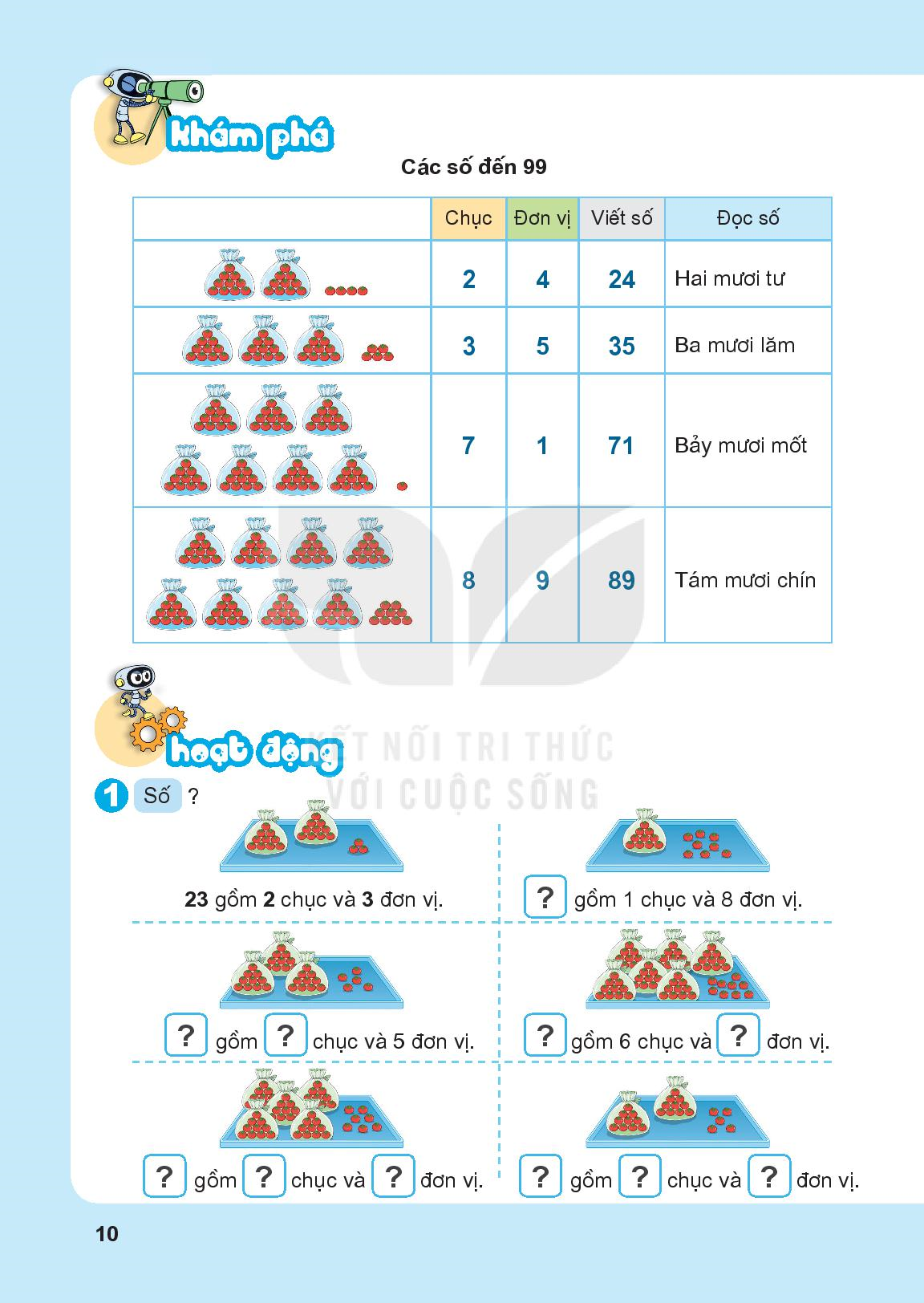 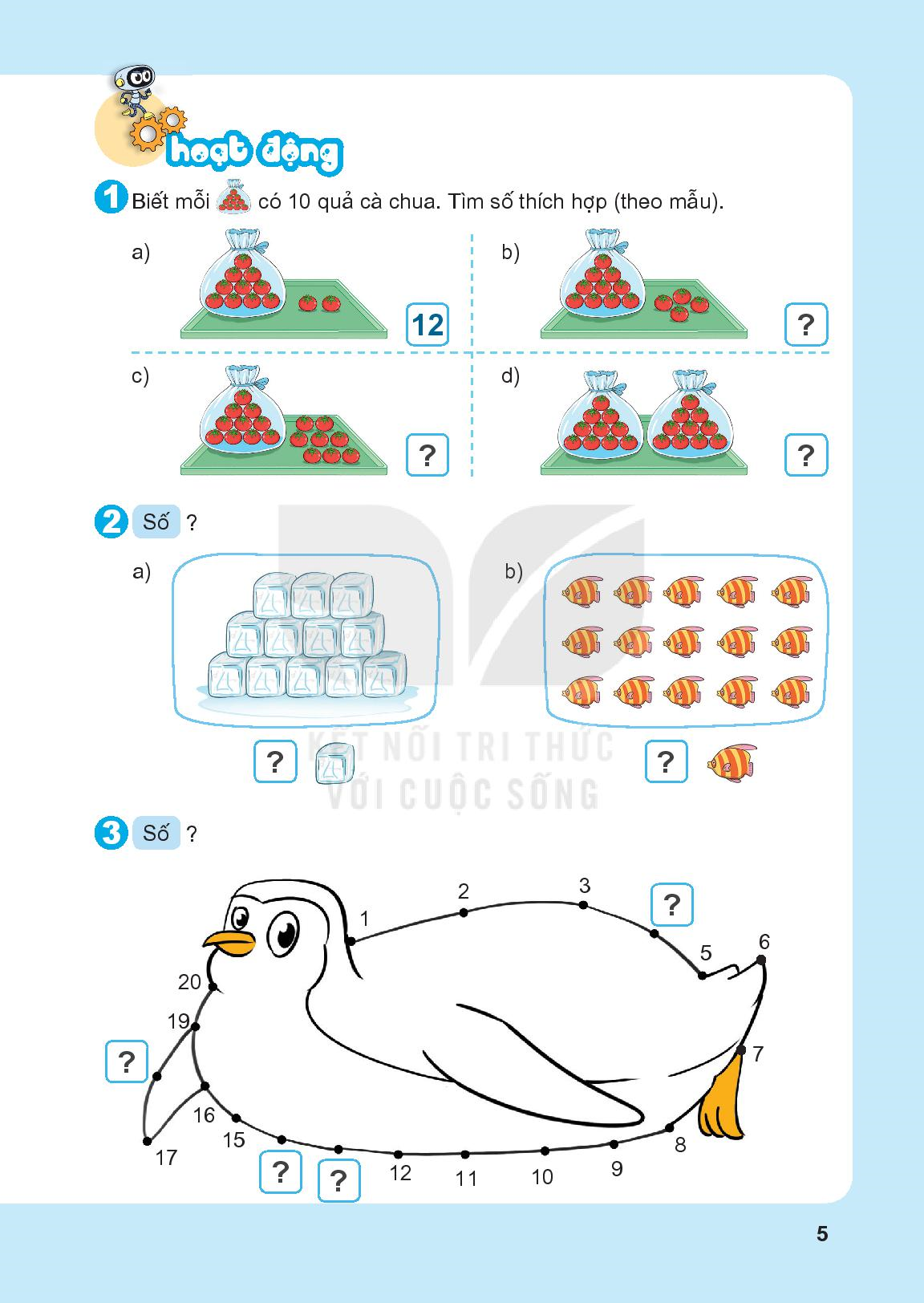 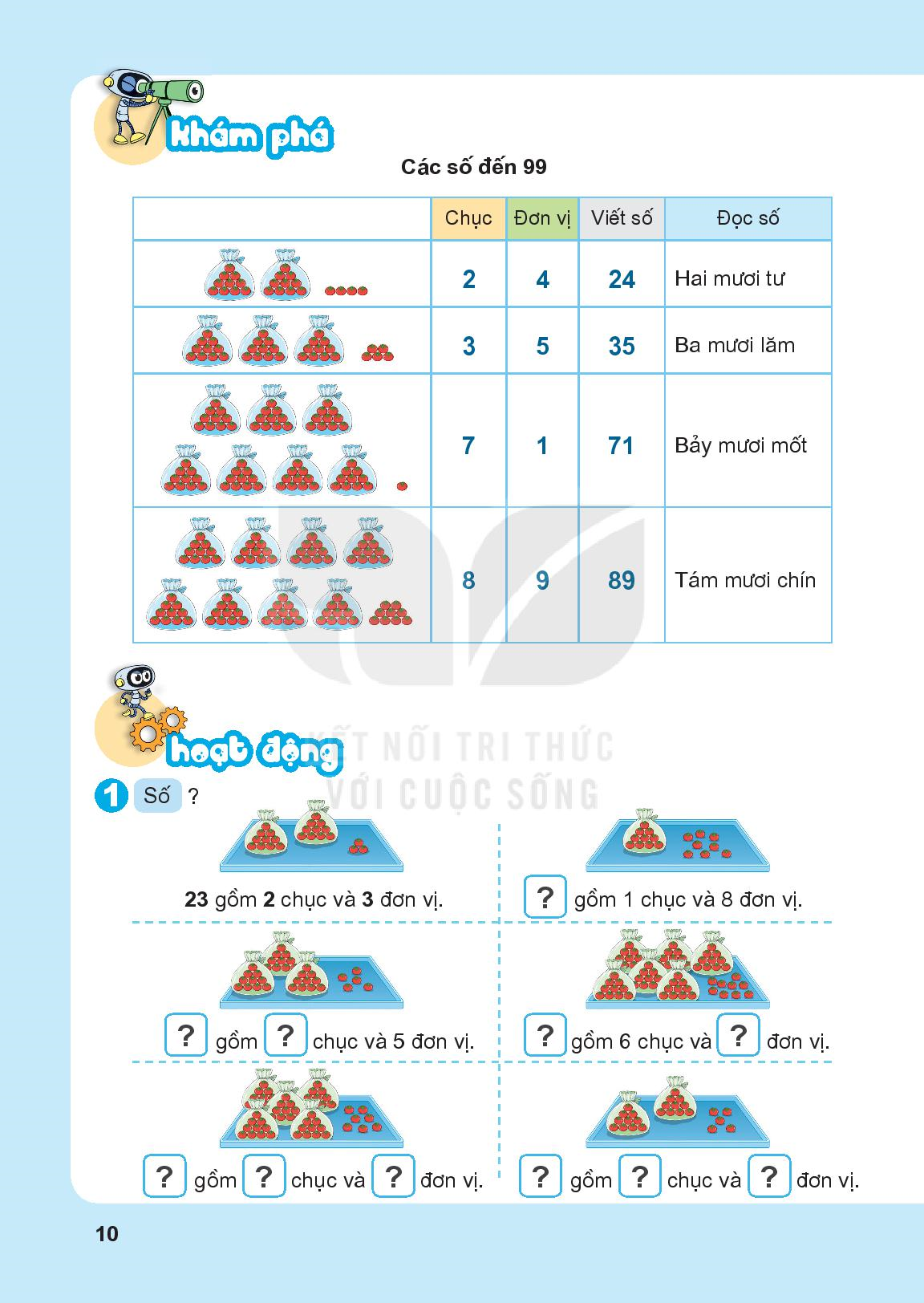 18
3
9
35
69
7
5
57
5
2
25
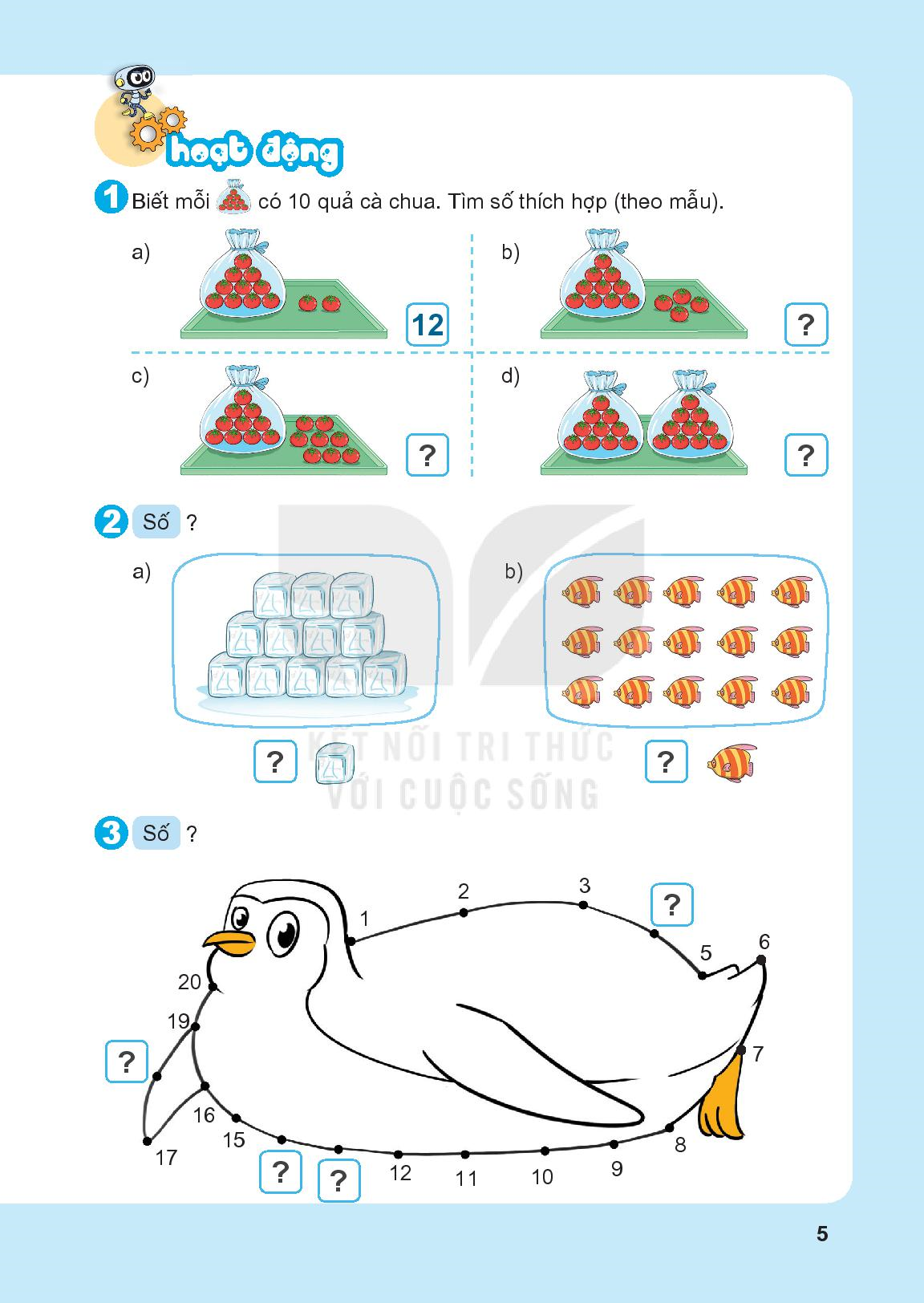 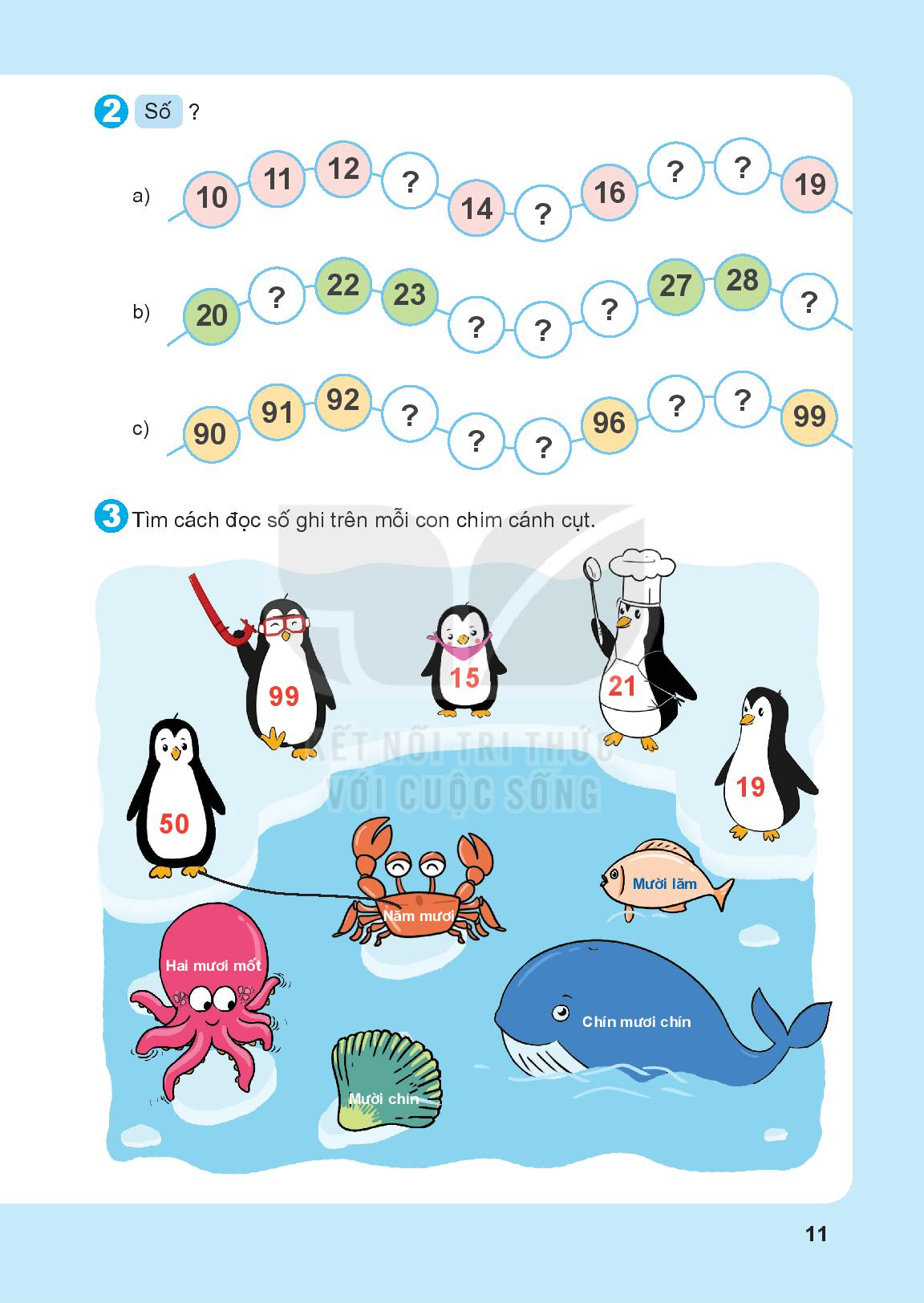 17
18
13
15
21
29
26
24
25
98
97
93
94
95
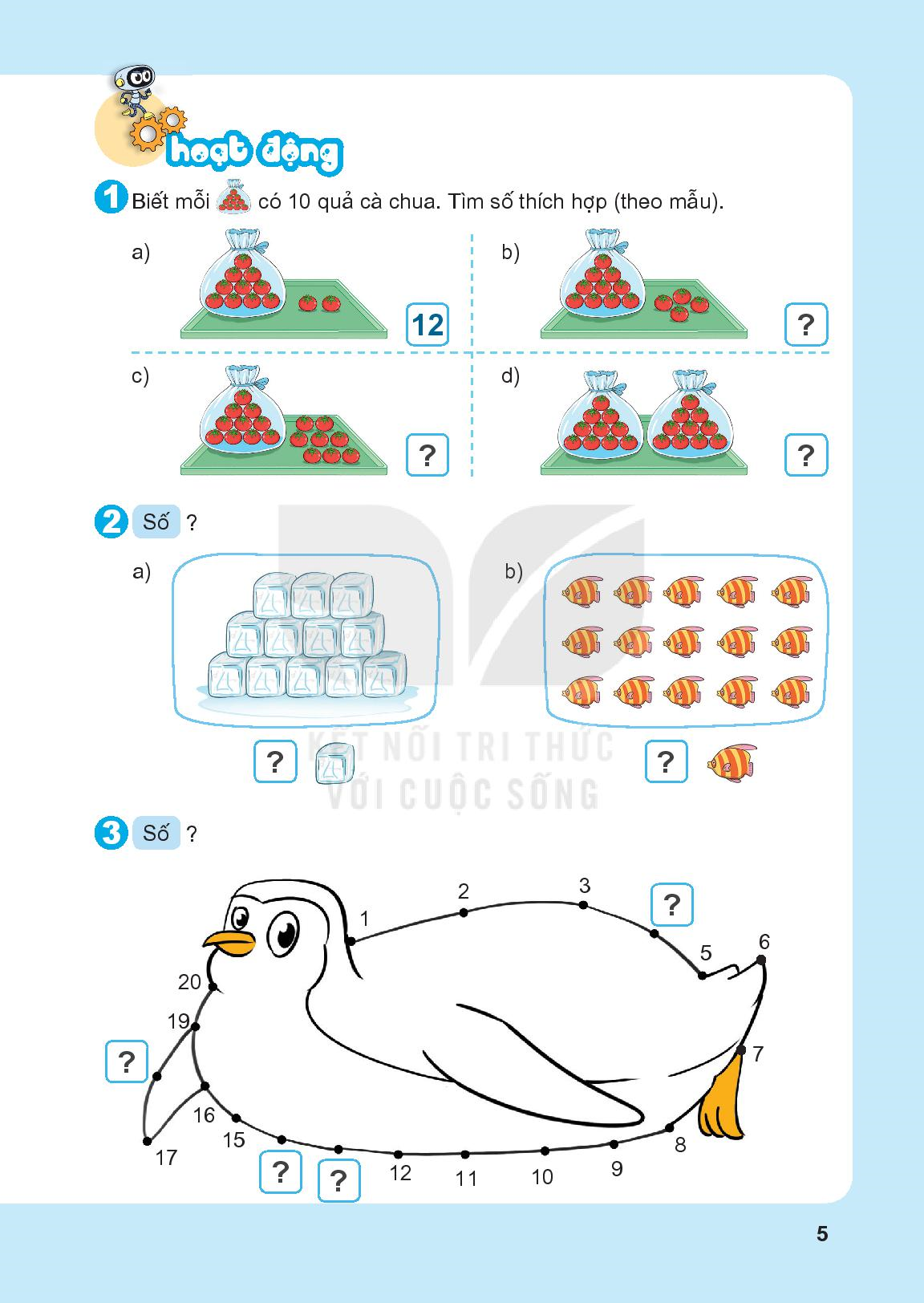 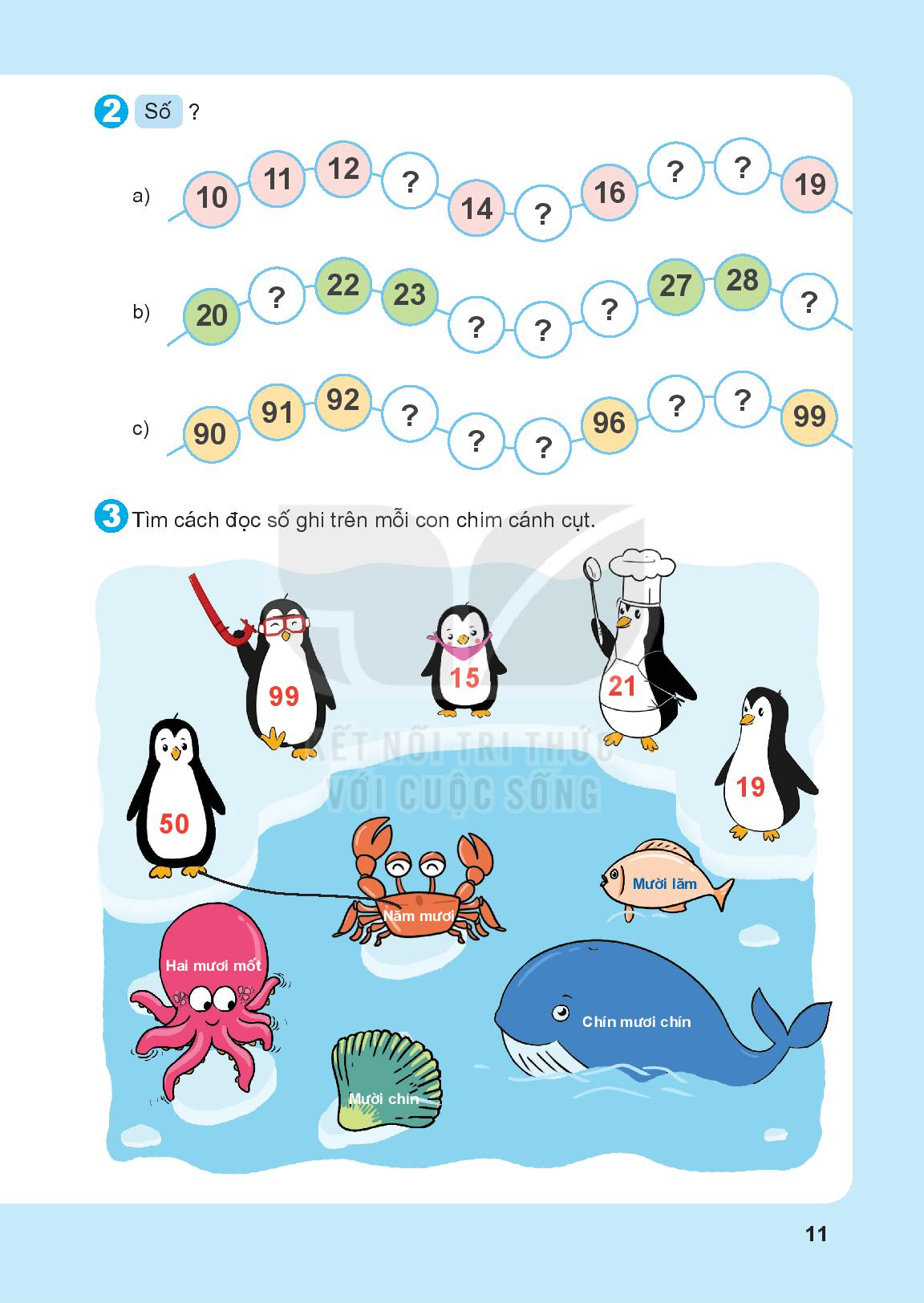 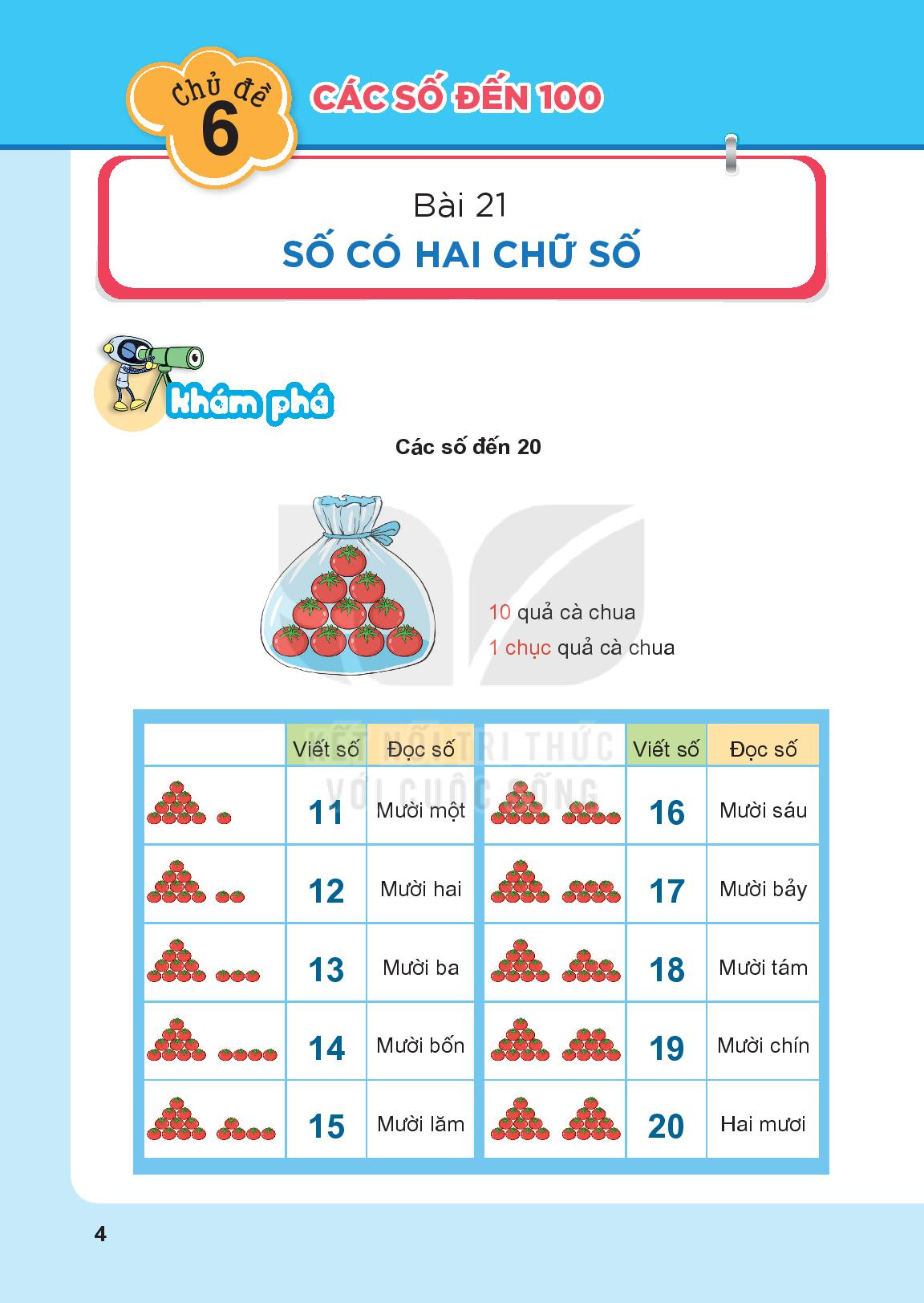 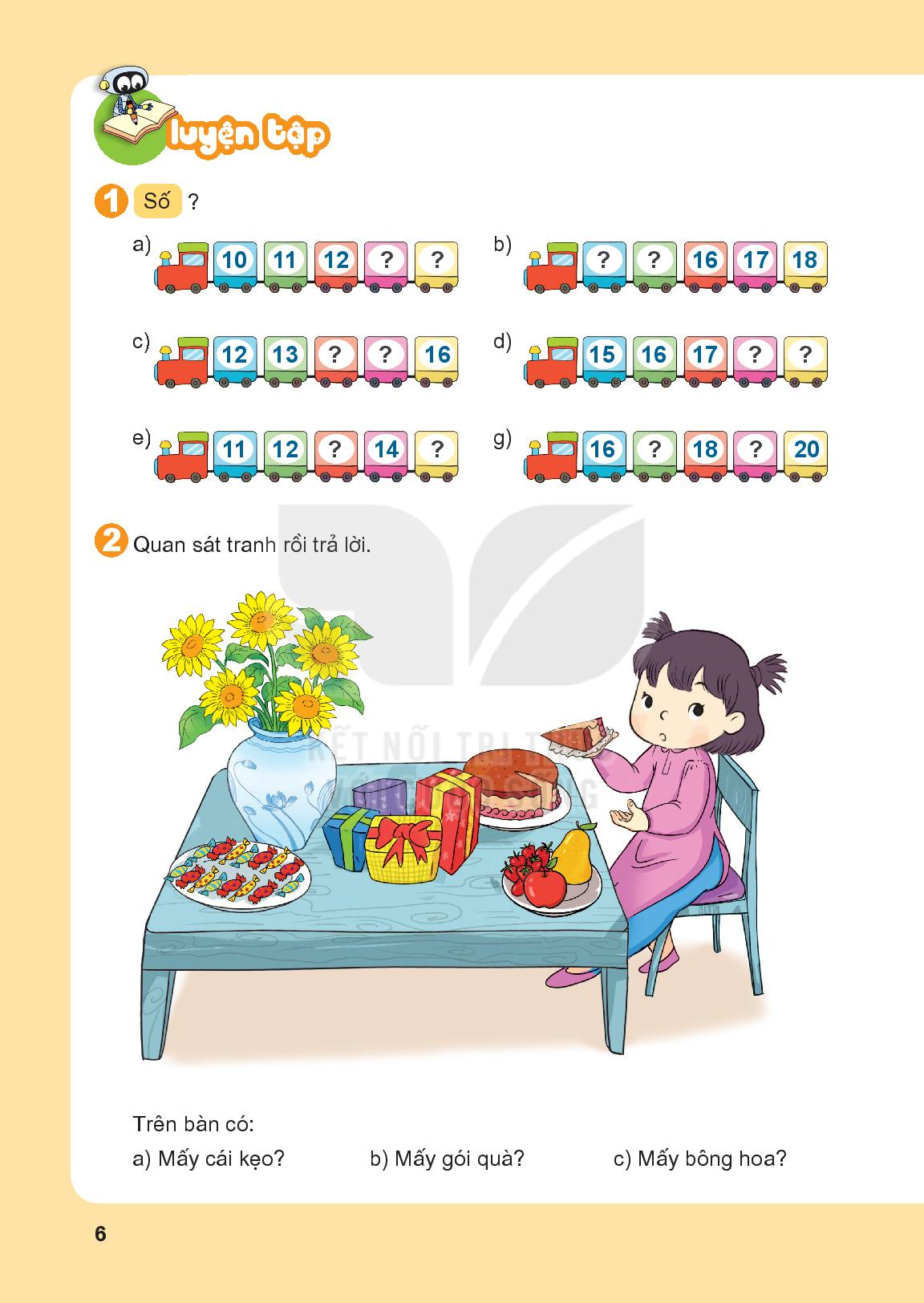 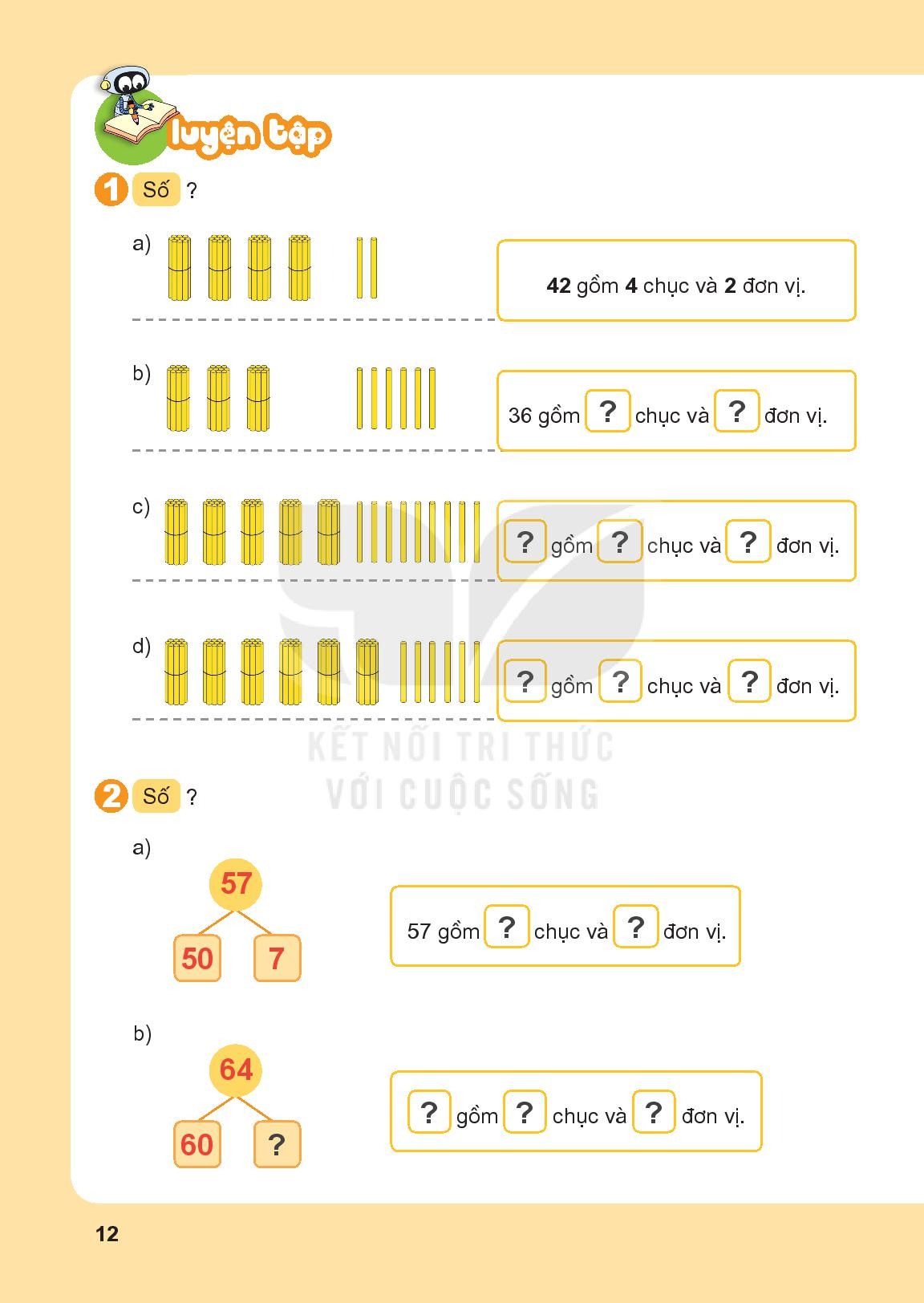 6
3
59
9
5
66
6
6
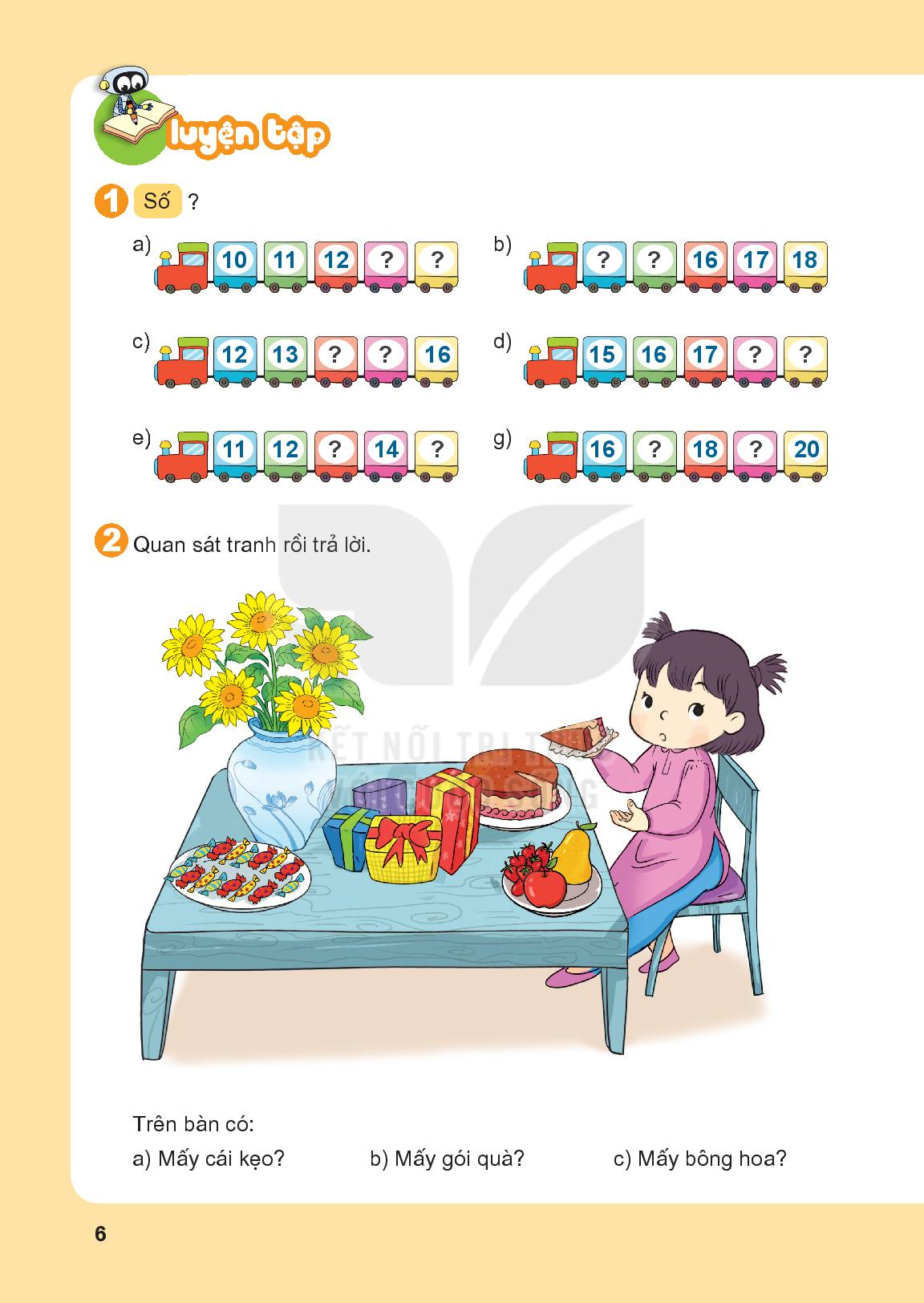 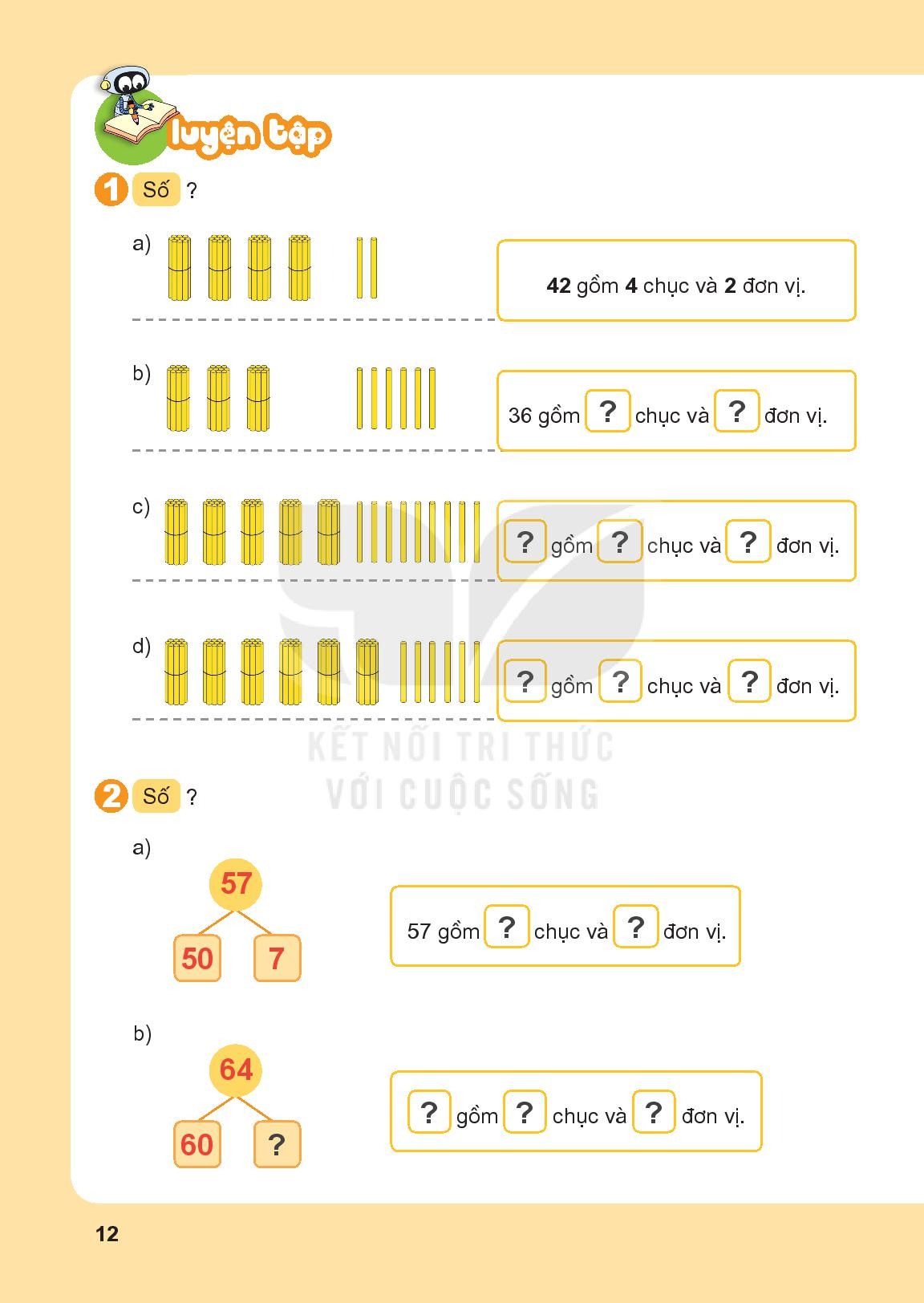 7
5
6
7
6
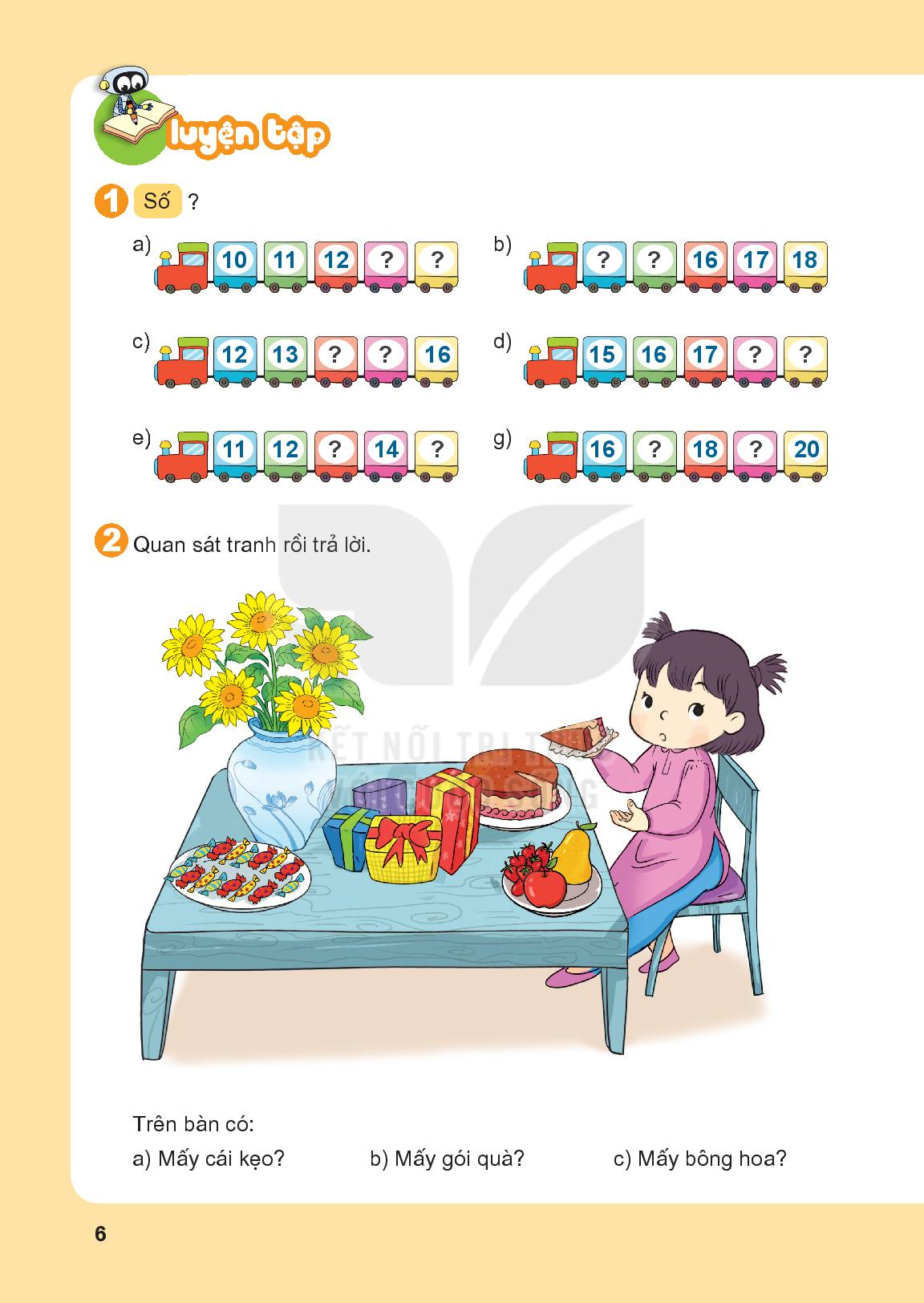 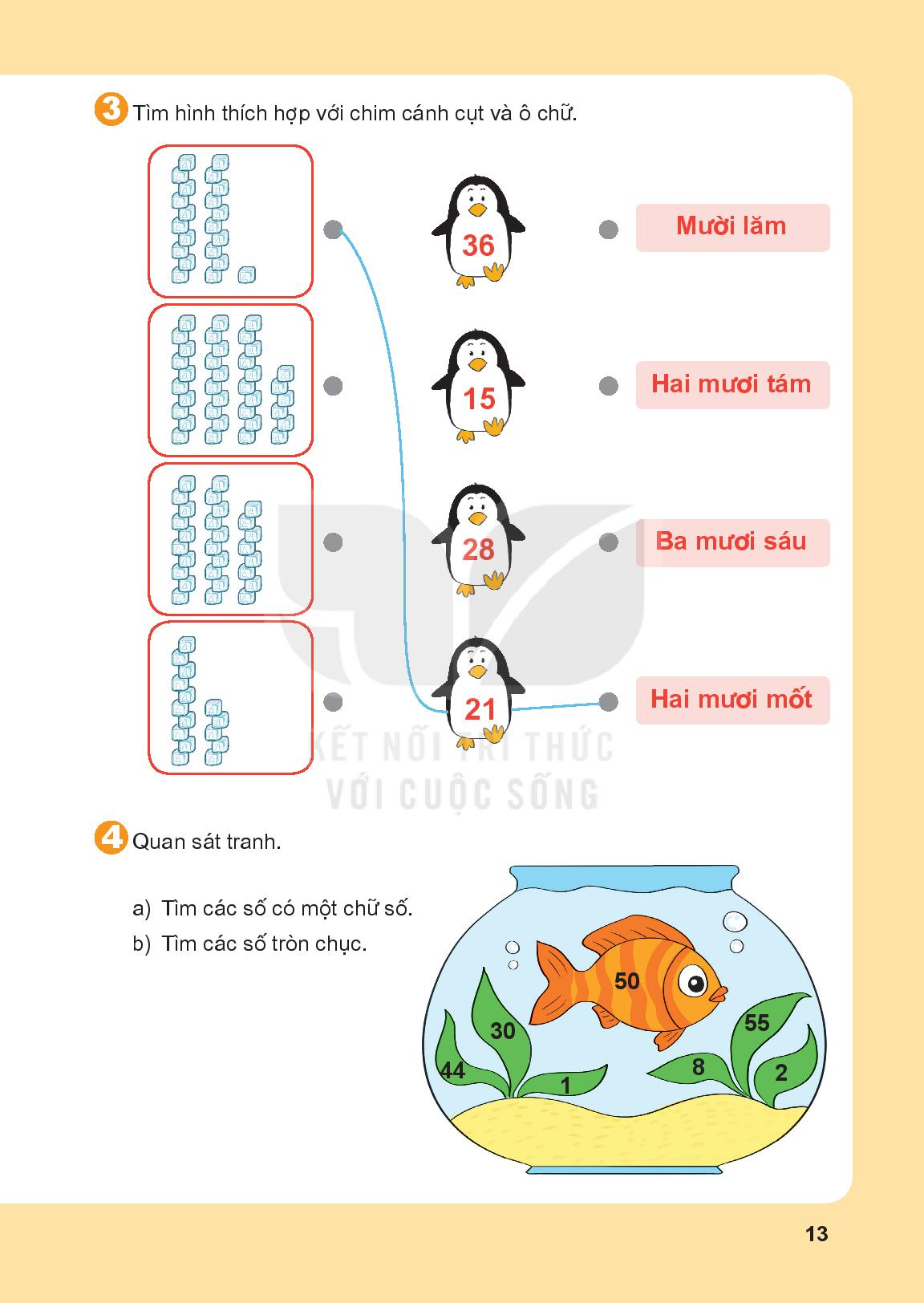 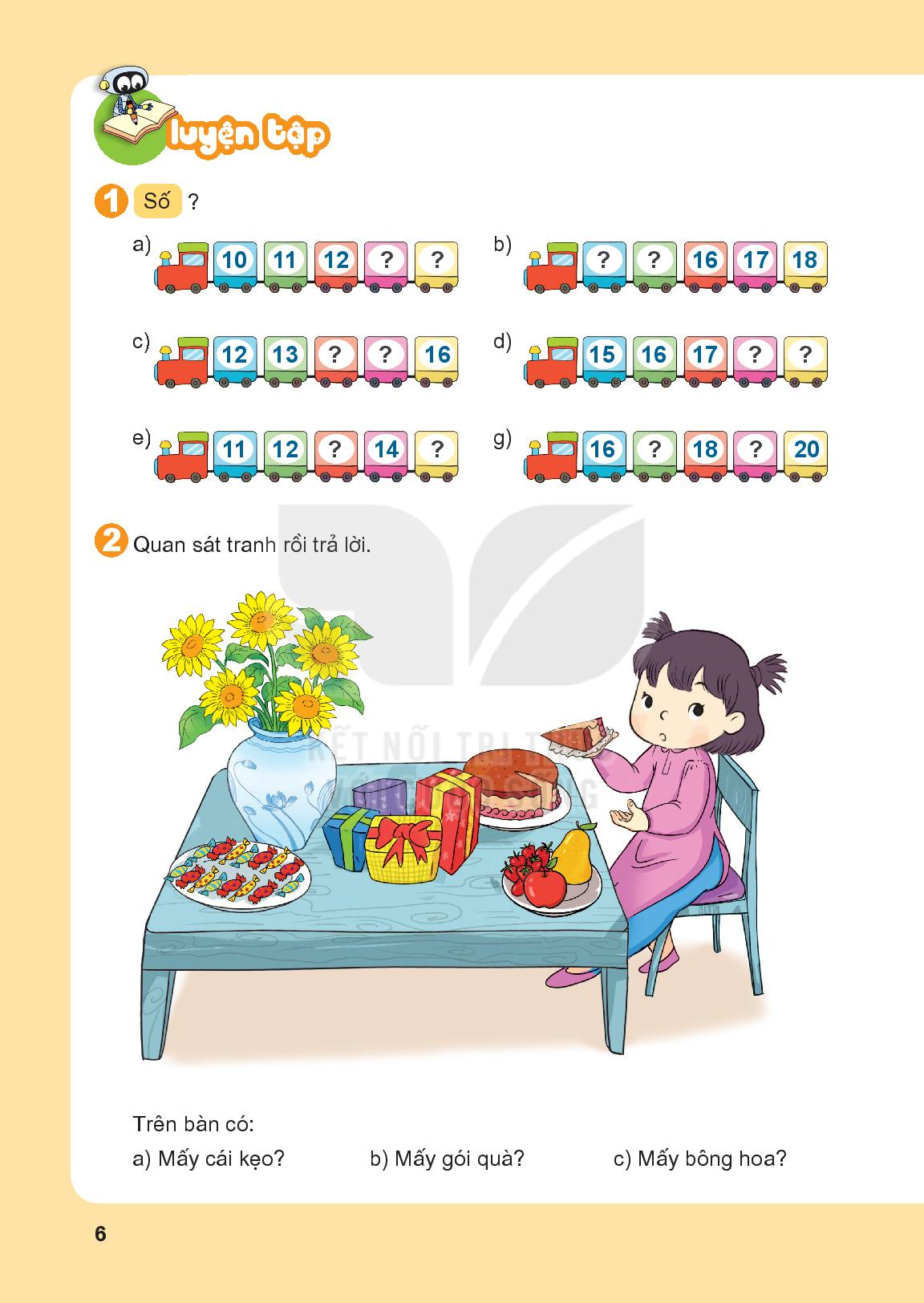 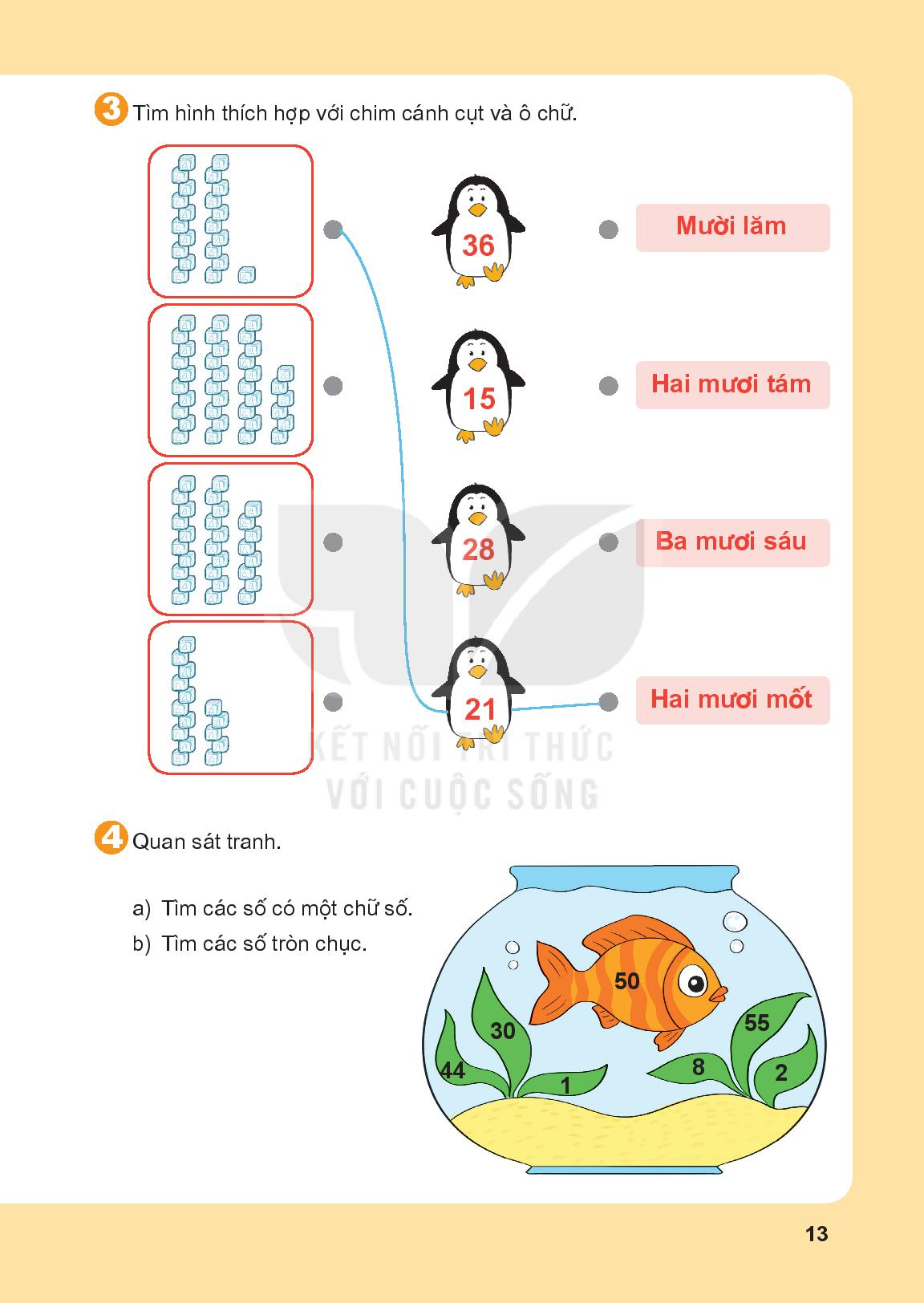 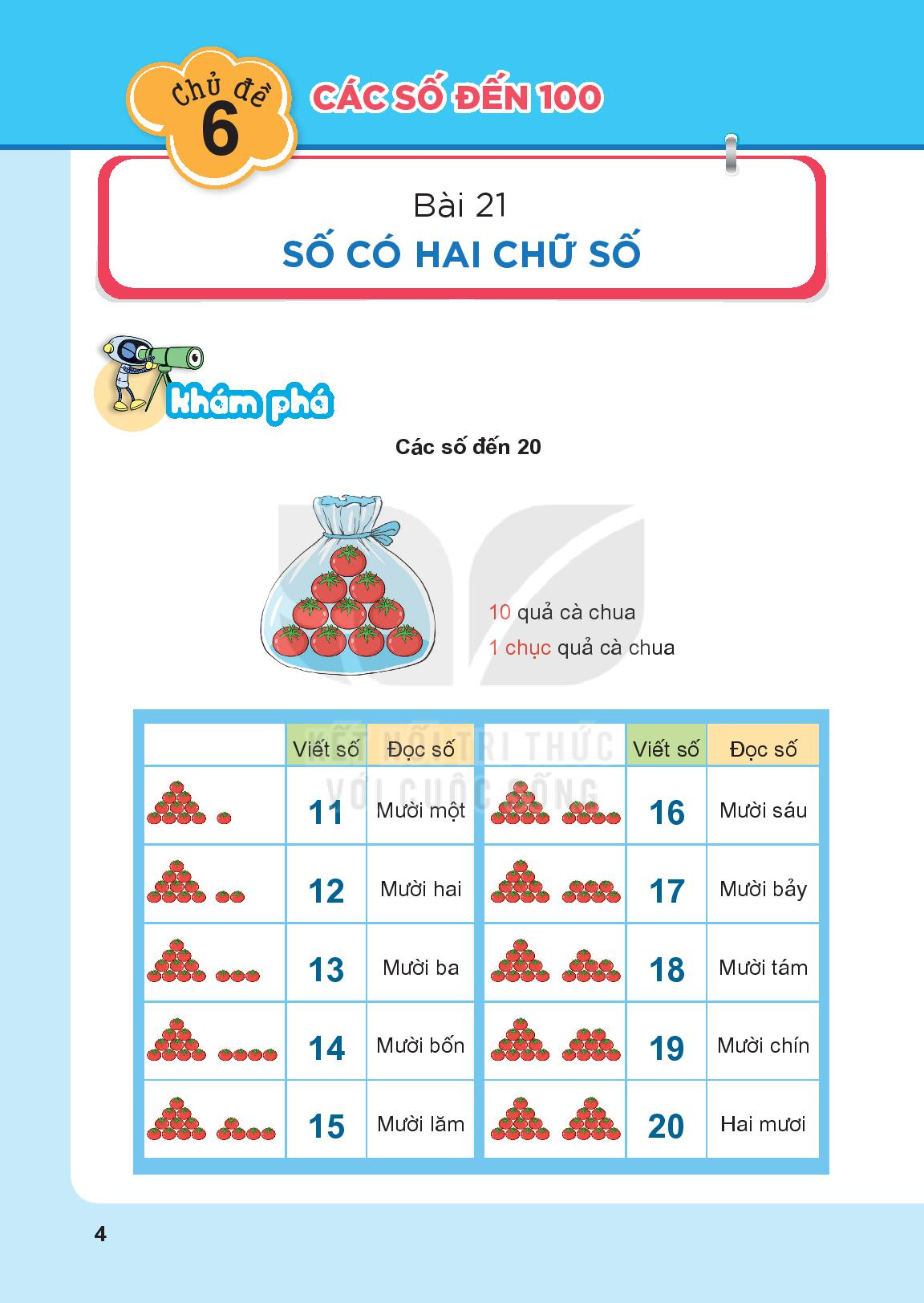 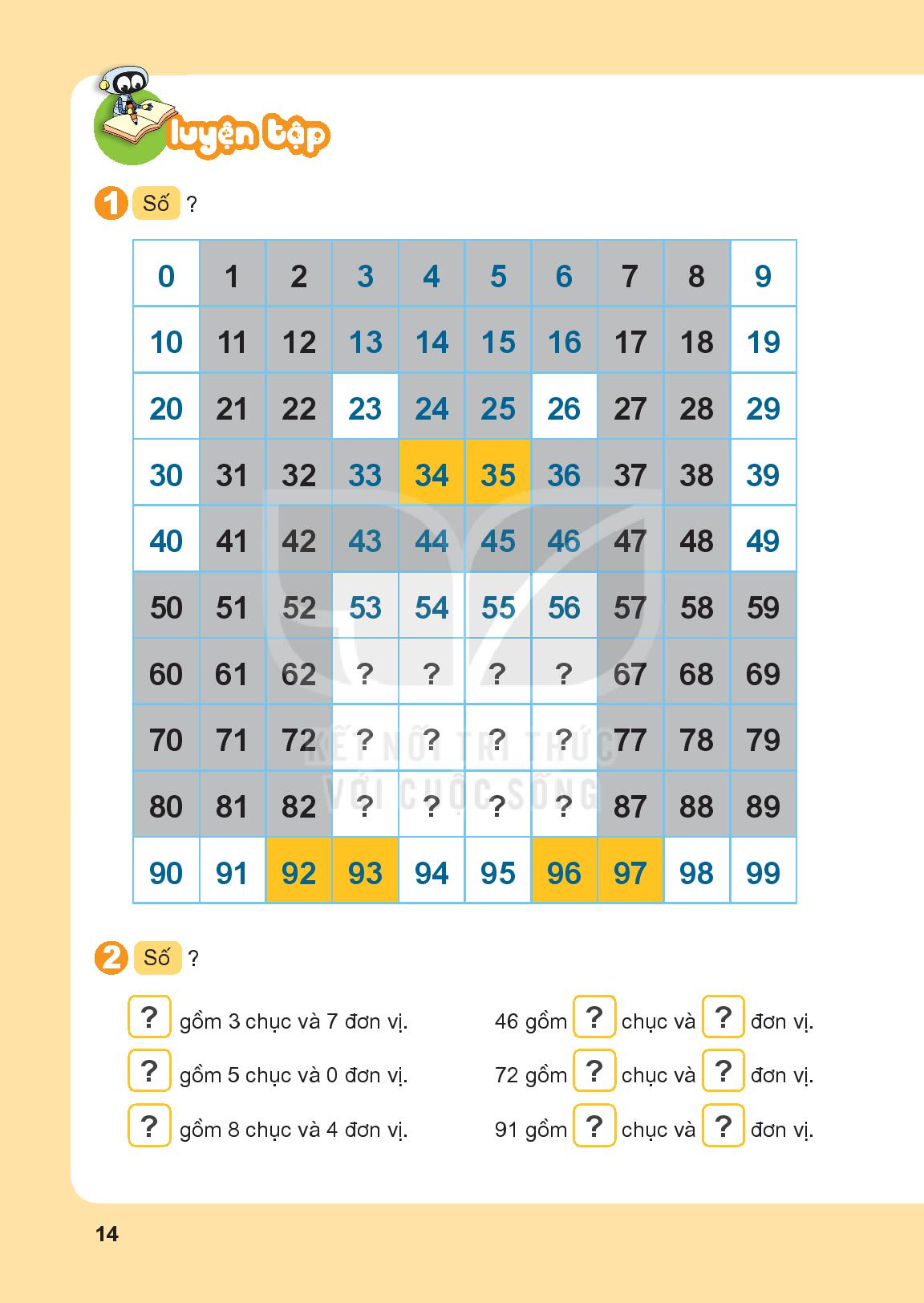 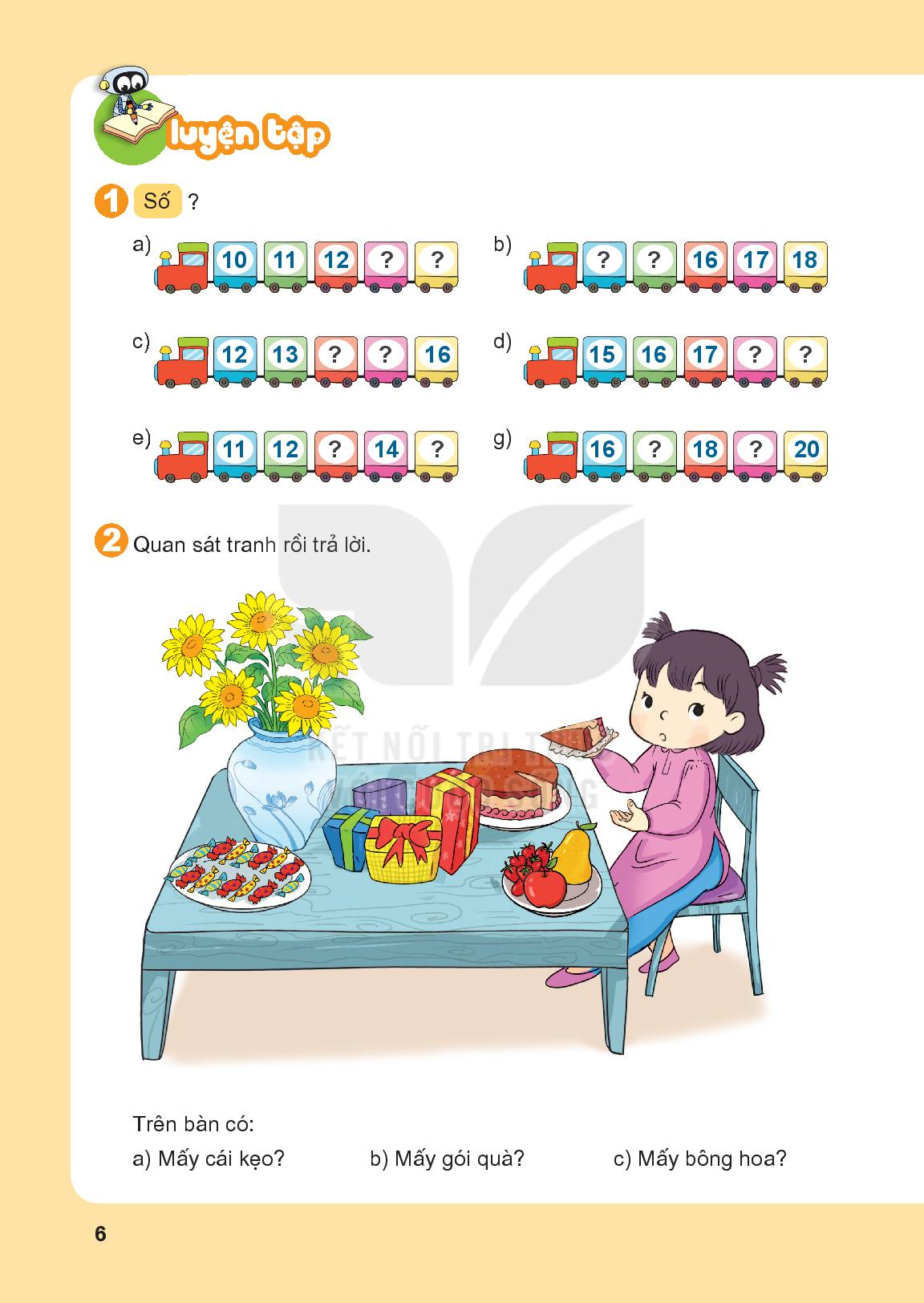 63
64
65
66
73
74
75
76
83
84
85
86
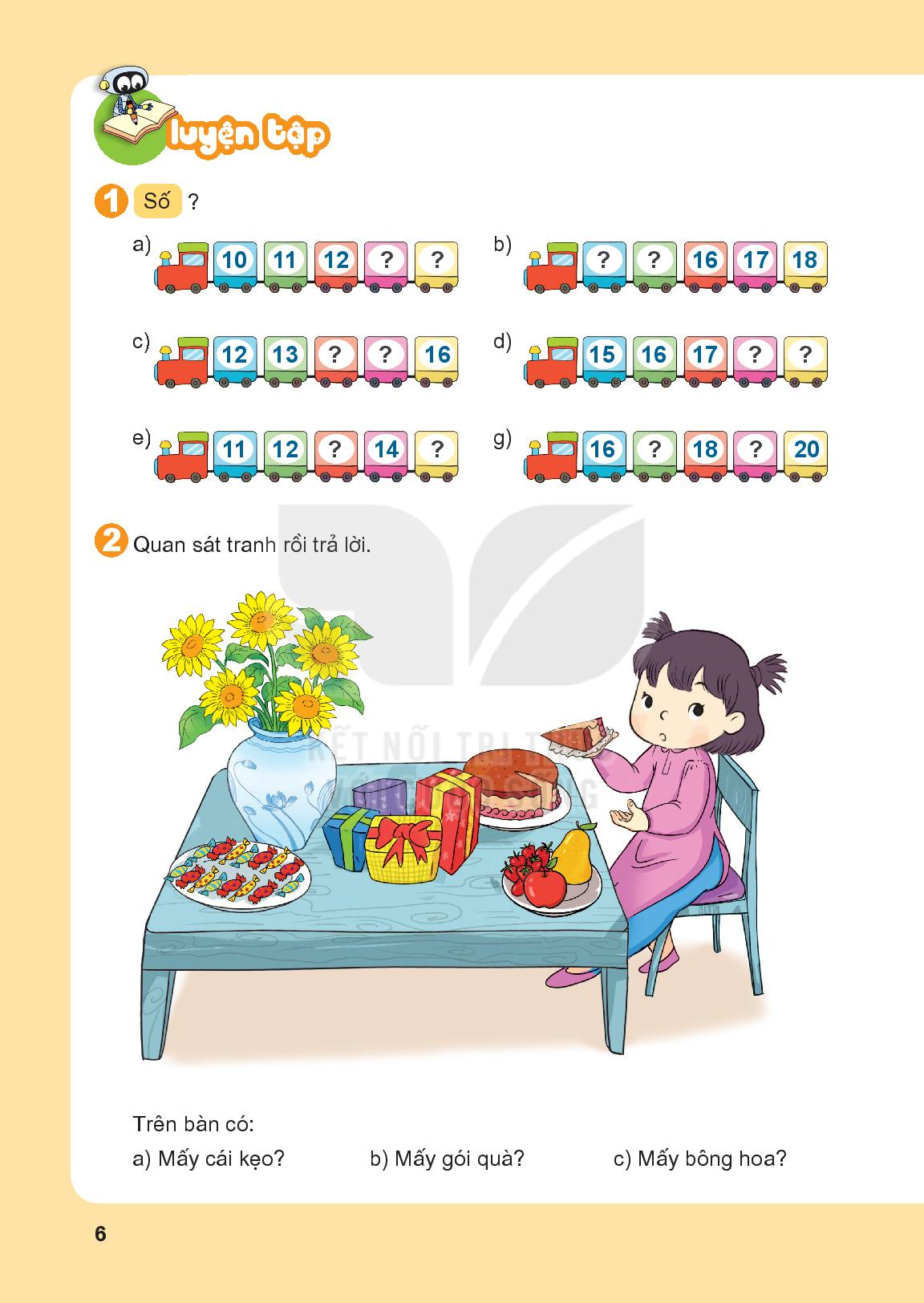 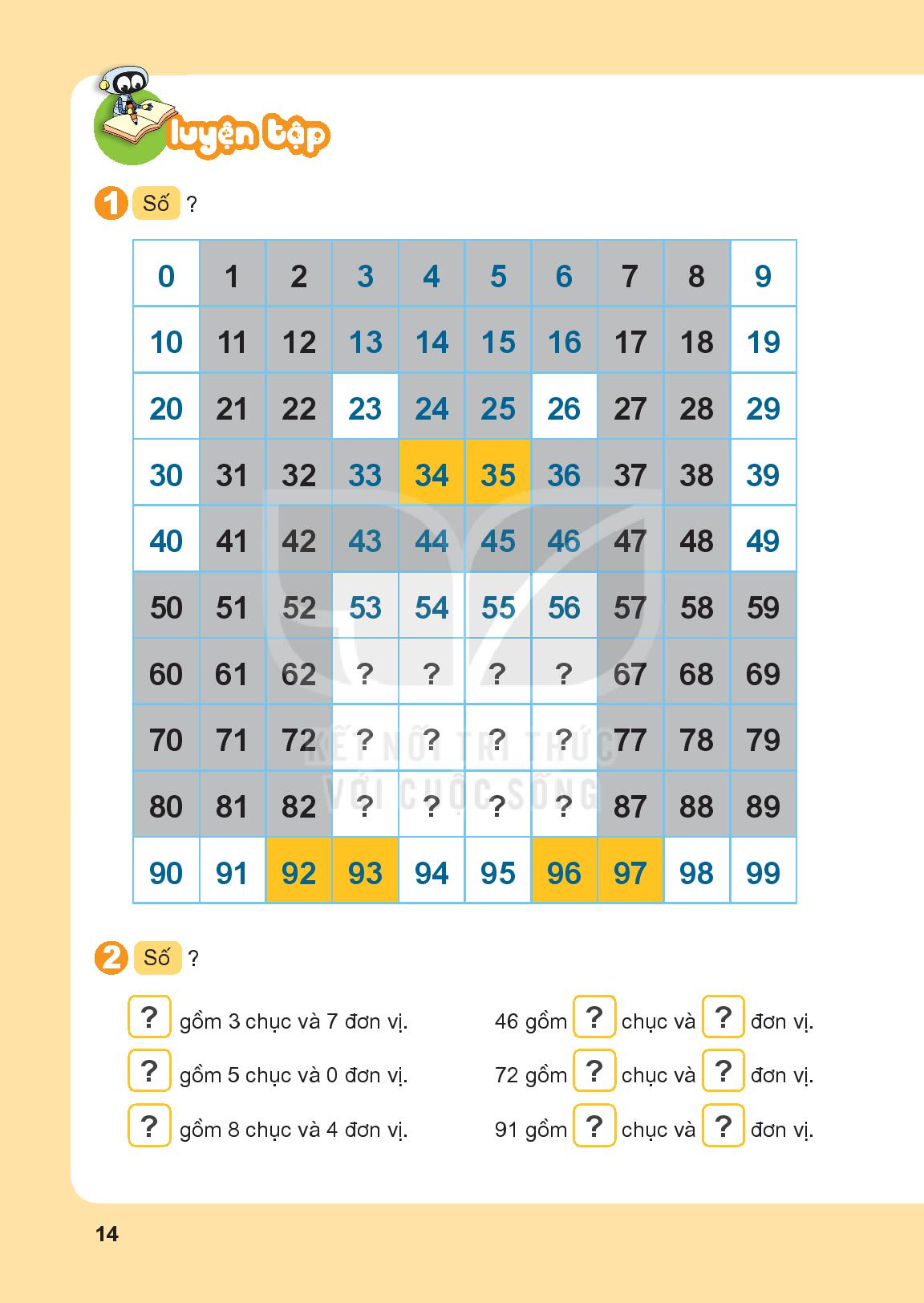 37
4
6
50
7
2
84
9
1
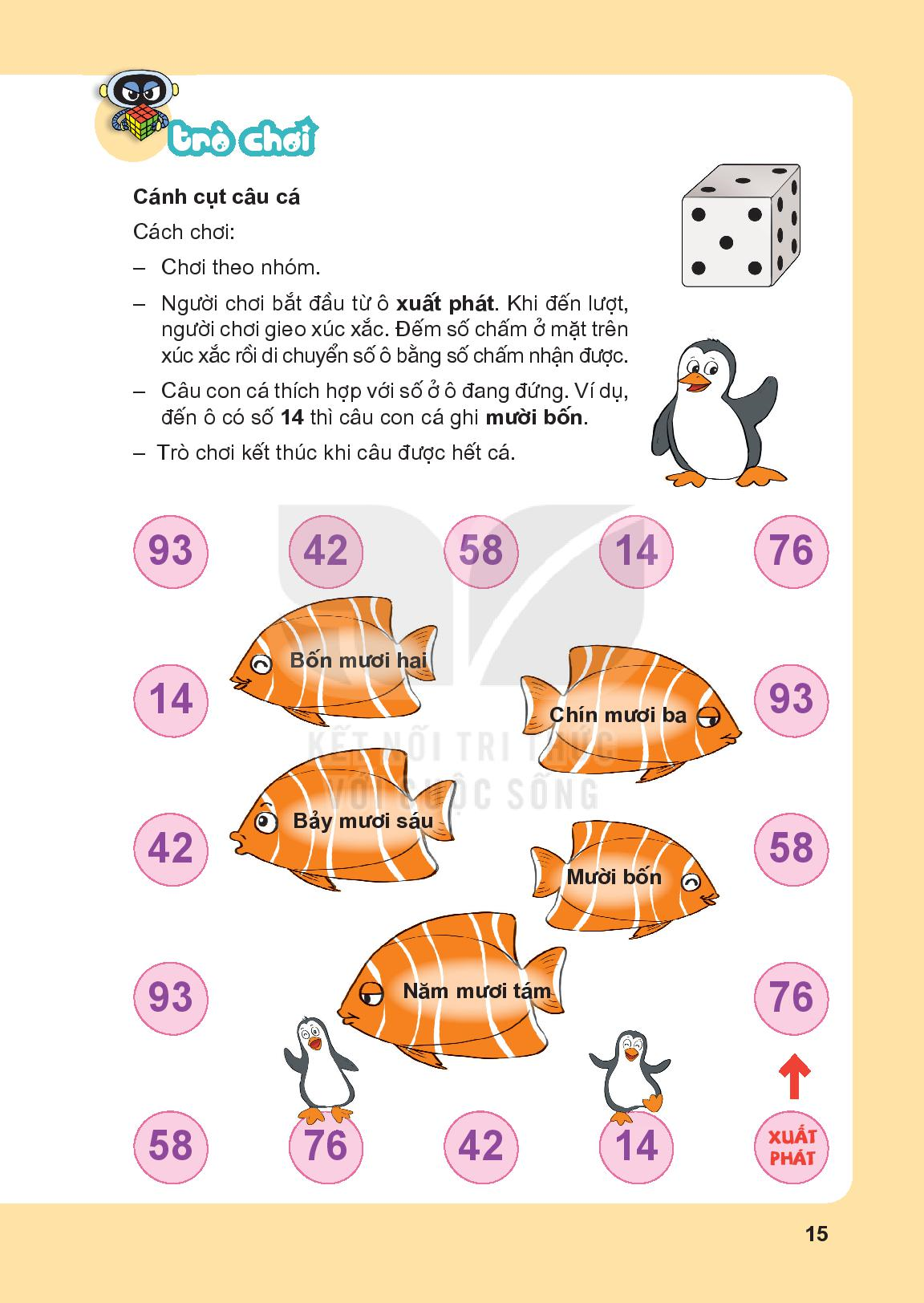 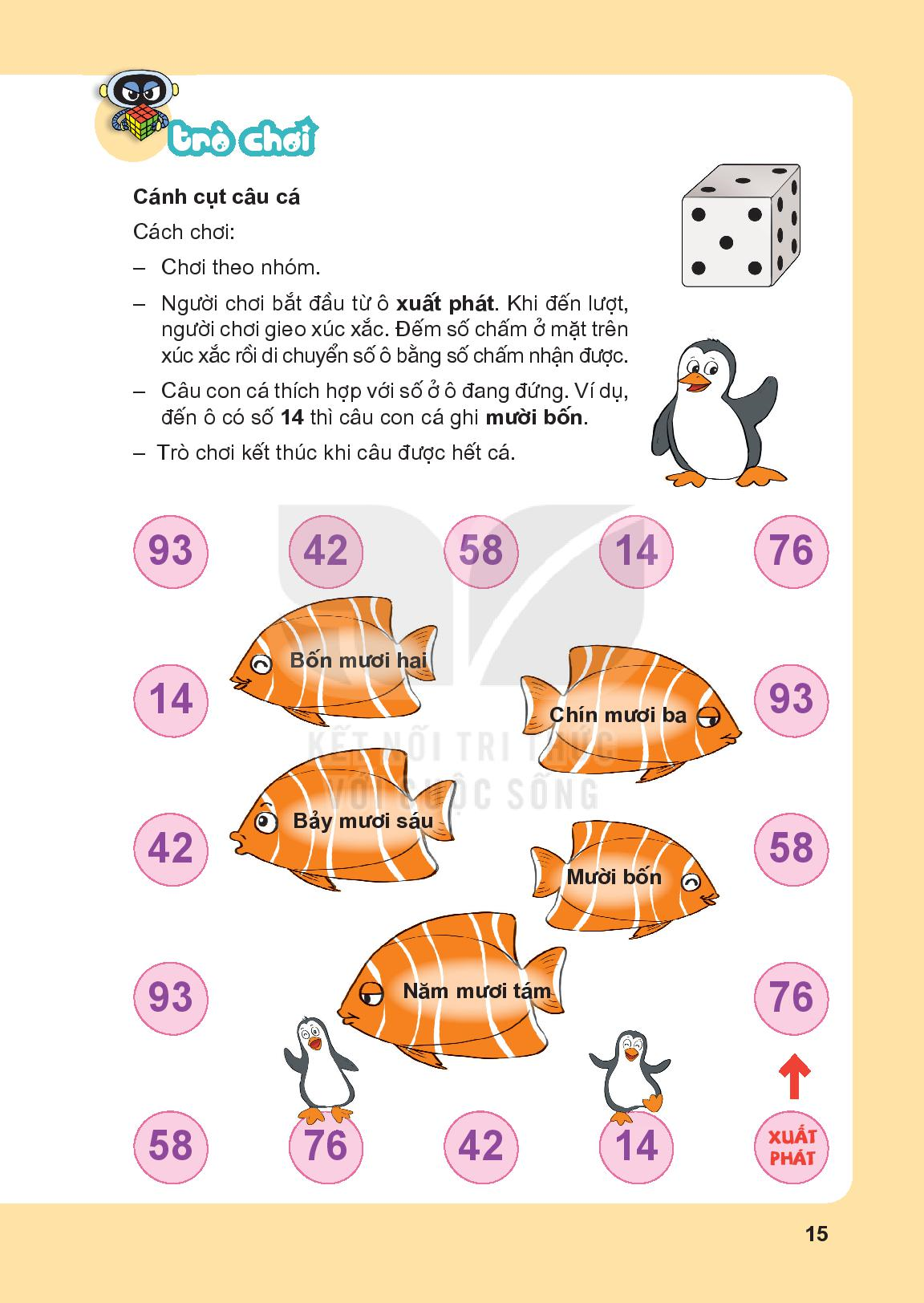